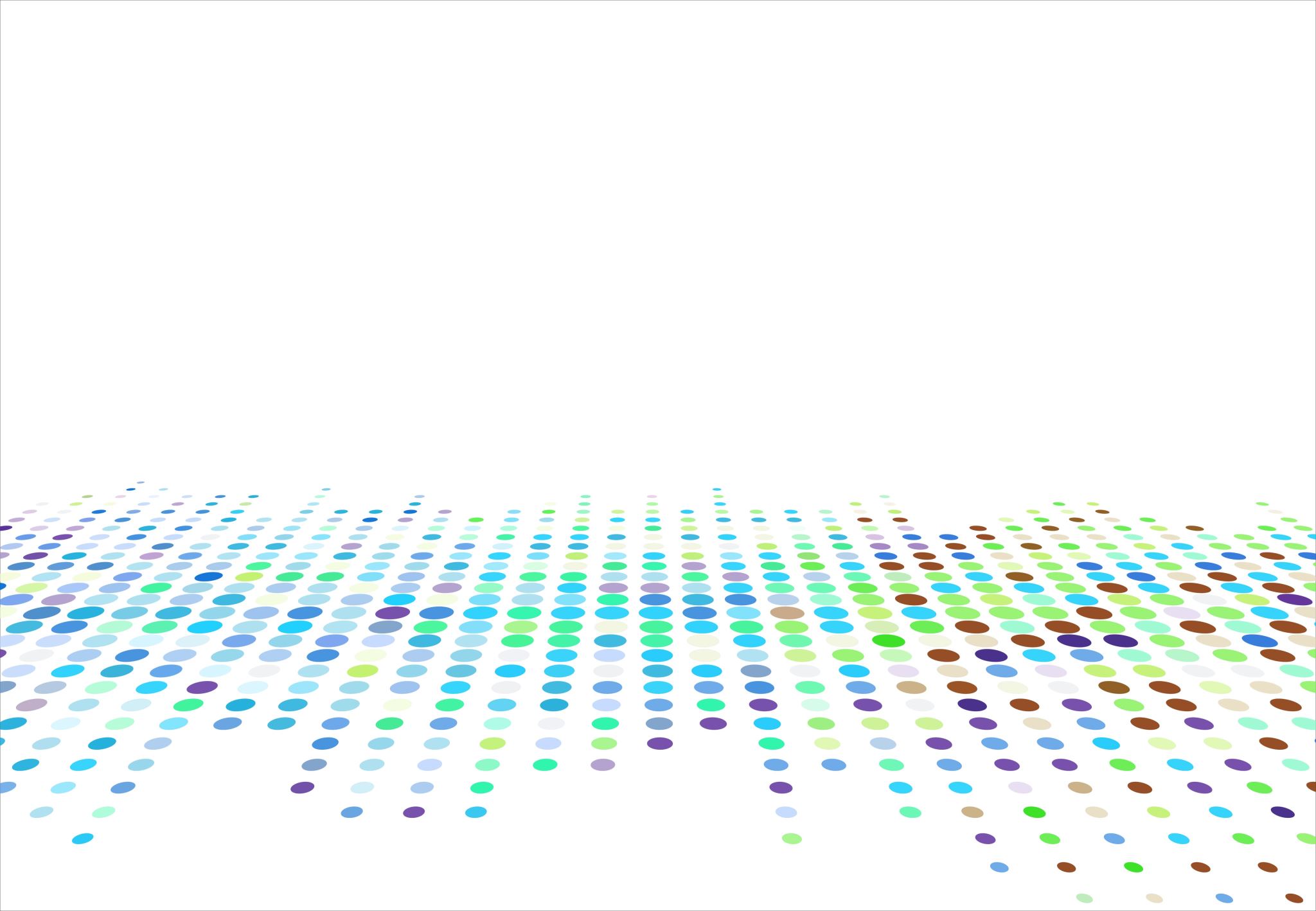 POLI 322: Israeli Political SystemLibrary Workshop
Michelle Lake
Political Science, SCPA, FPST and Government Information Librarian
Michelle.Lake@Concordia.ca
Who am I?
Michelle Lake, librarian for Political Science, the School of Community and Public Affairs, First Peoples Studies, and Government Publications

Michelle.Lake@Concordia.ca / Make an appointment or ask a question

What do I do?
Provide research support
Help students with library databases  
Help students find and access materials they need
Help with citation issues
Choose the books we buy for the above subject areas
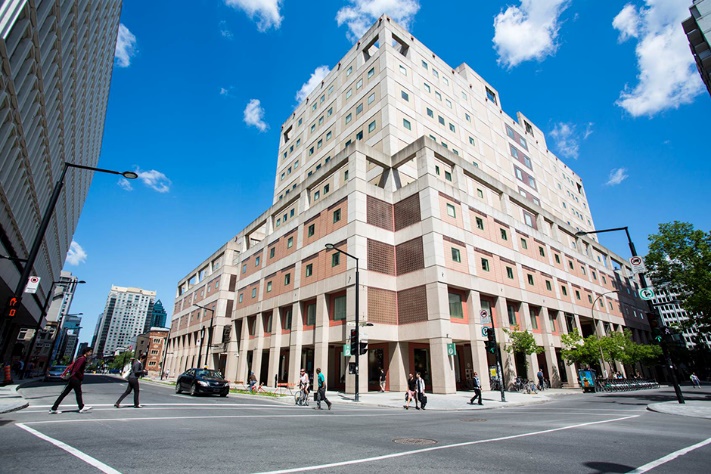 The Librar(ies)
24/7 access, with student card, after 11pm
Webster Library (LB) – downtown on SGW campus & Vanier Library (VL) on Loyola campus 
Webster: Social Sciences, Humanities, Business, Engineering & Fine Arts
Vanier: Science(s), Health, Communications, Journalism and Psychology
Course Reserves Room(s): have the required undergraduate print textbooks for the courses taught at that campus (for example: Webster has the Political Science and SCPA course reserves)
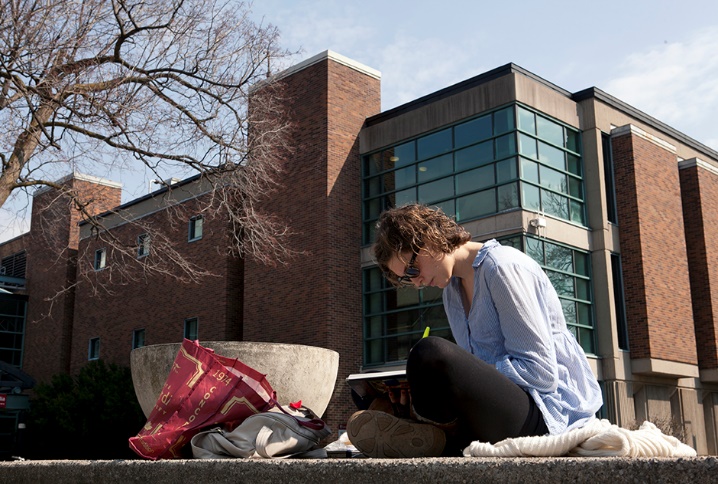 Library Services
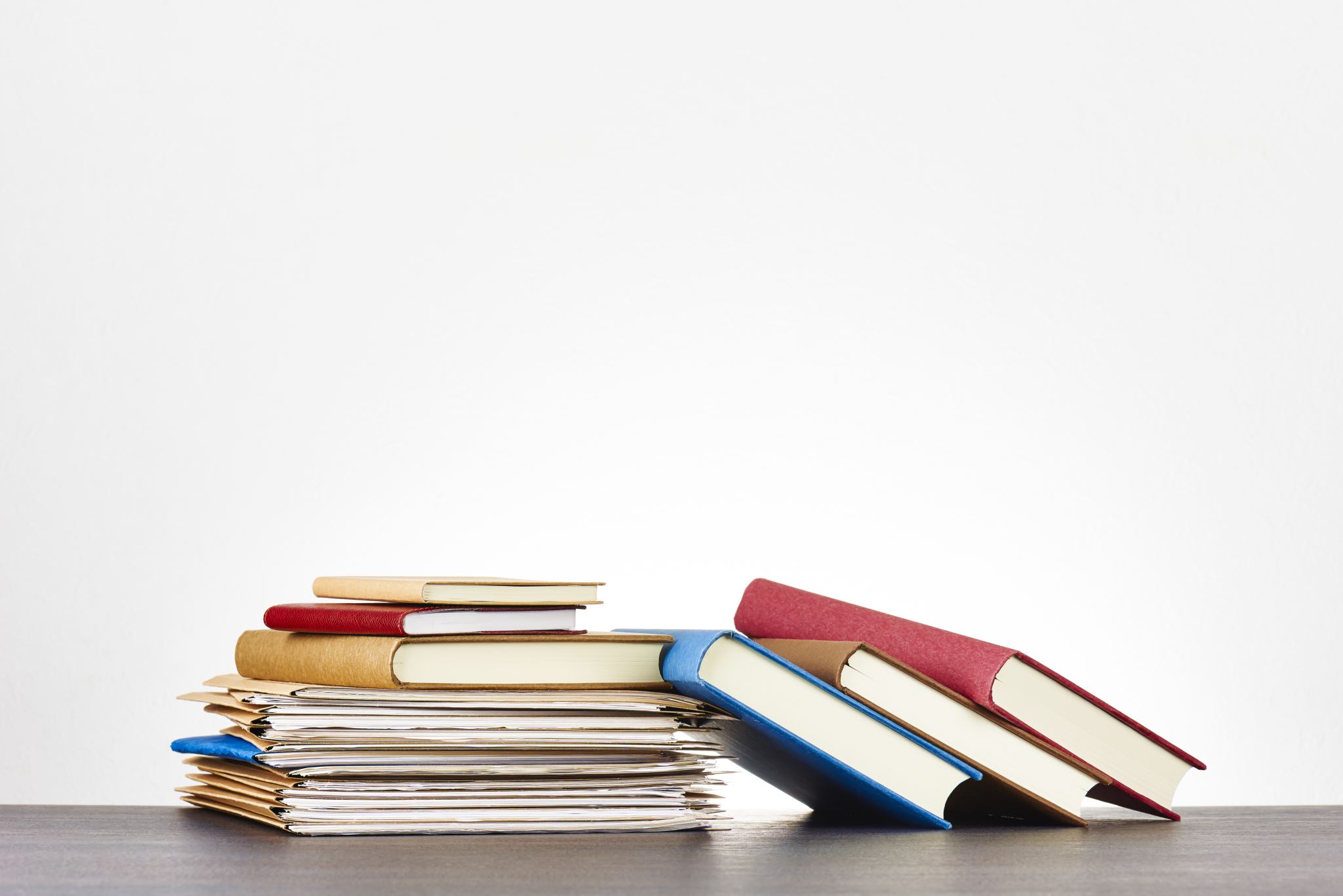 Your student card is your library card.  
You need it to:
 borrow books (up to 100 a time)
borrow a laptop and other technology  (for 24 hours)
print on campus (add money to your Dprint account)
access the library overnight during 24/7 hours.

 Webster library has 5 book scanners  (And Vanier has 2!) that can be used for free to scan chapters from our print books and email them to yourself as a PDF.

 To use Library databases, access online articles and ebooks when you are off campus, login with your MyConcordia Netname and password.
How can I find out if the library has access to an item I’m looking for?
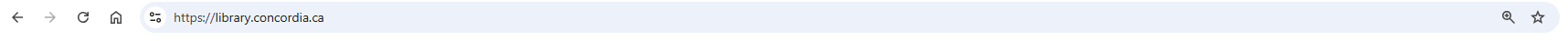 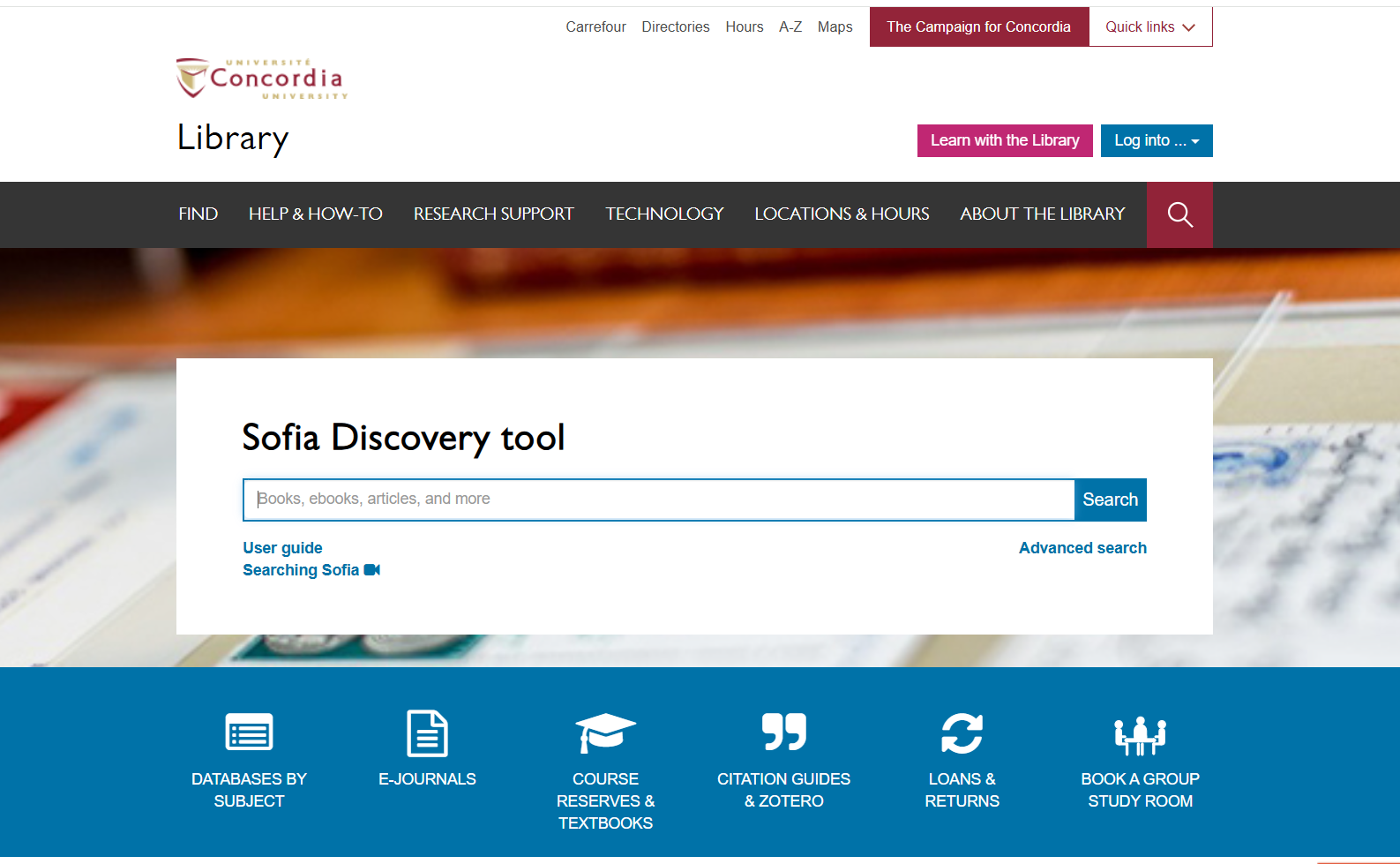 The Oxford Handbook of Israeli Politics and Society edited by Reuven Y. Hazan, et al., Oxford University Press, 2021.
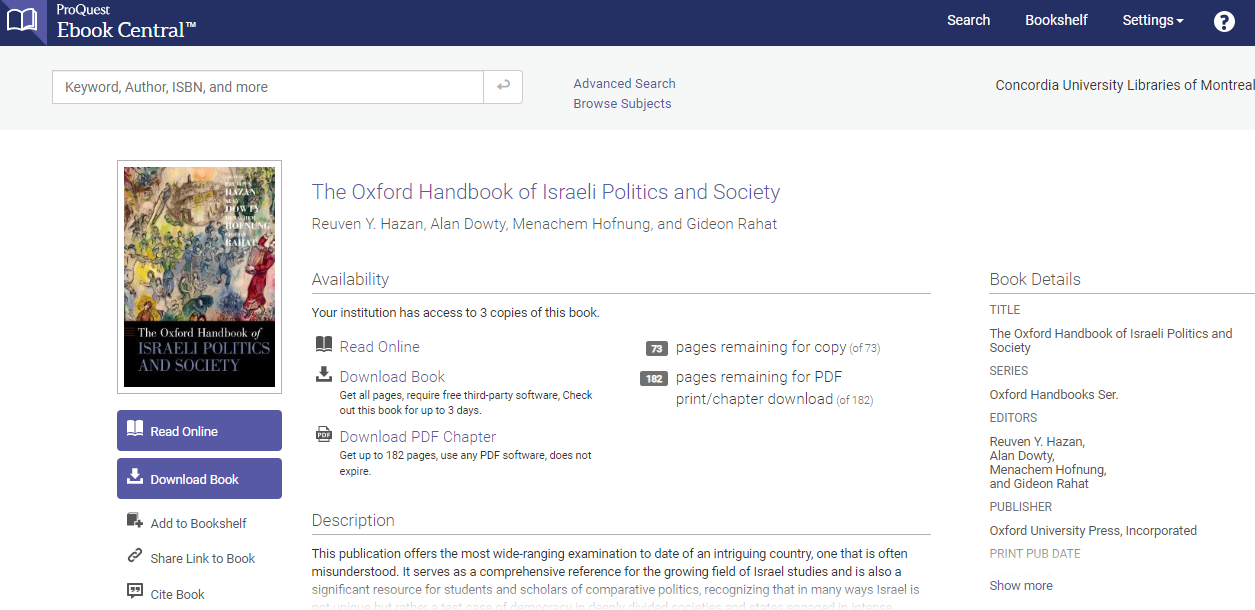 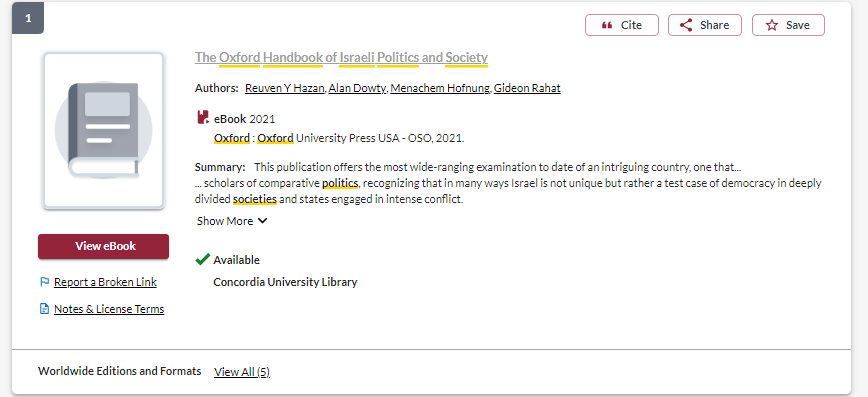 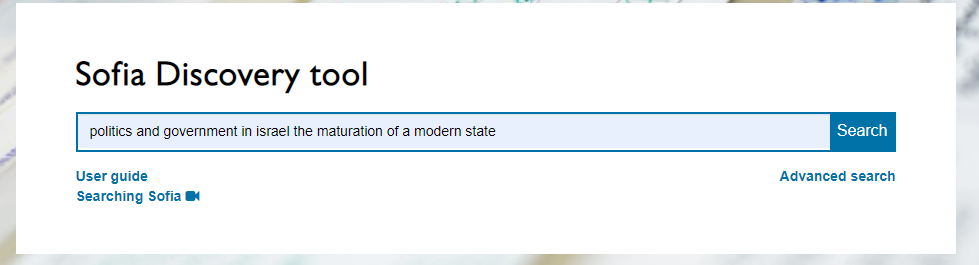 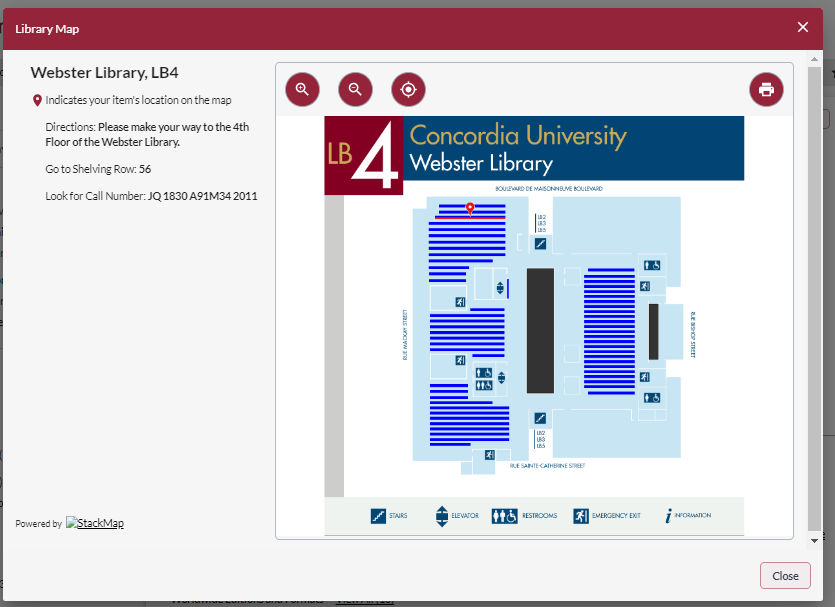 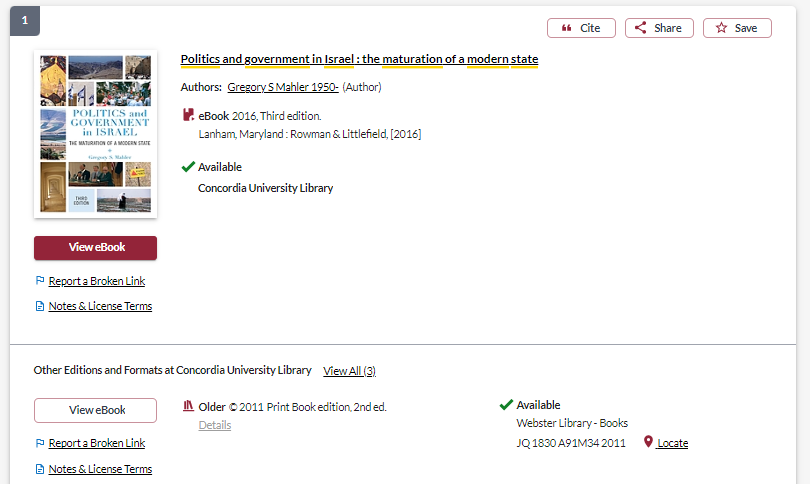 Access online
Borrow or scan chapters from the print book
Nikolenyi, C. (2020). The 2018 Municipal Elections in Jerusalem: A Tale of Fragmentation and Polarization. Contemporary Review of the Middle East, 71(1): pp. 6-24.
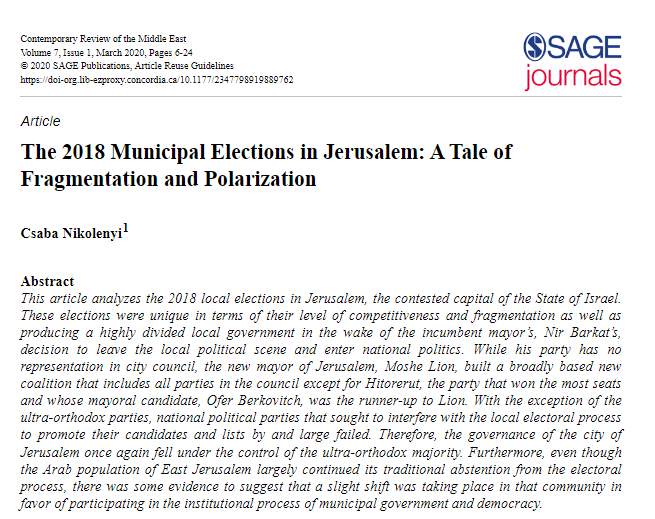 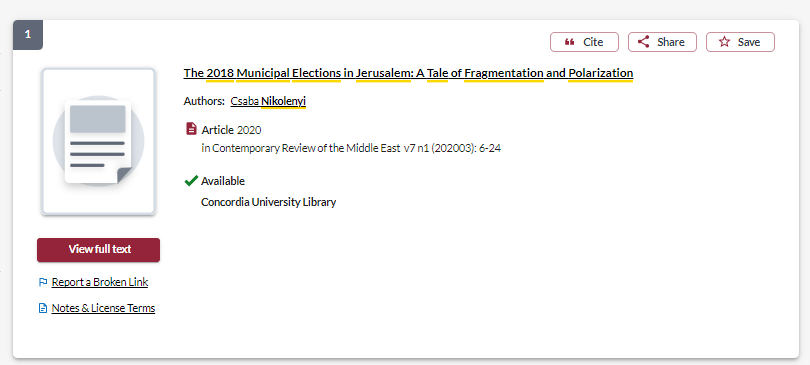 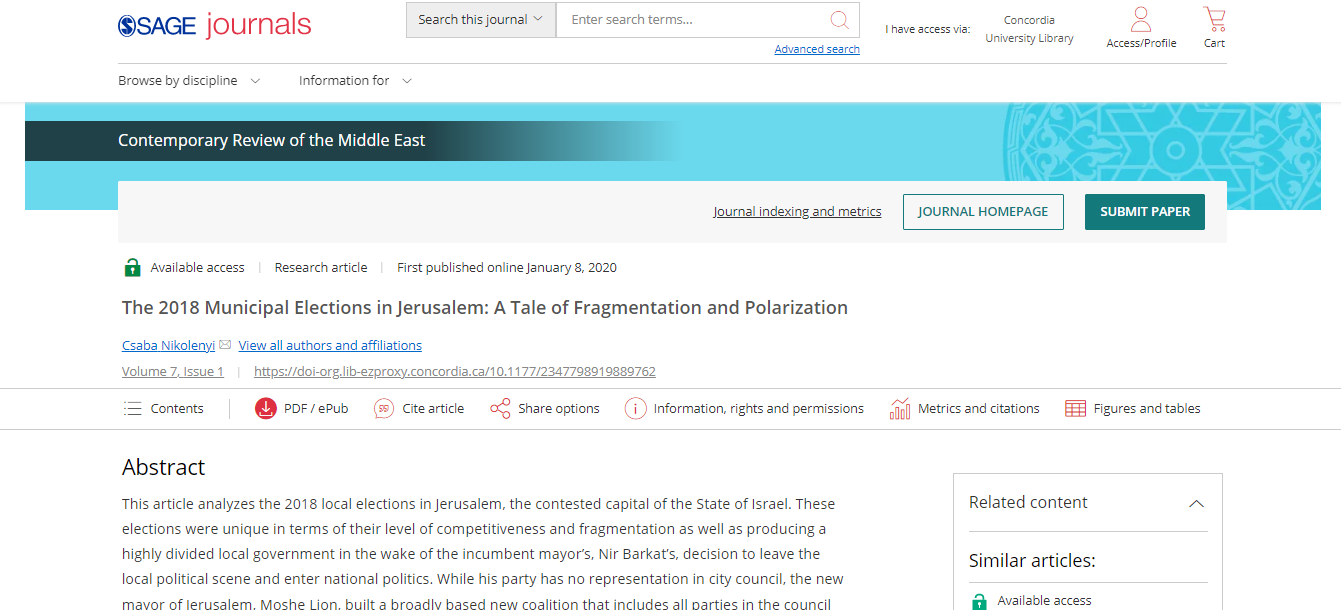 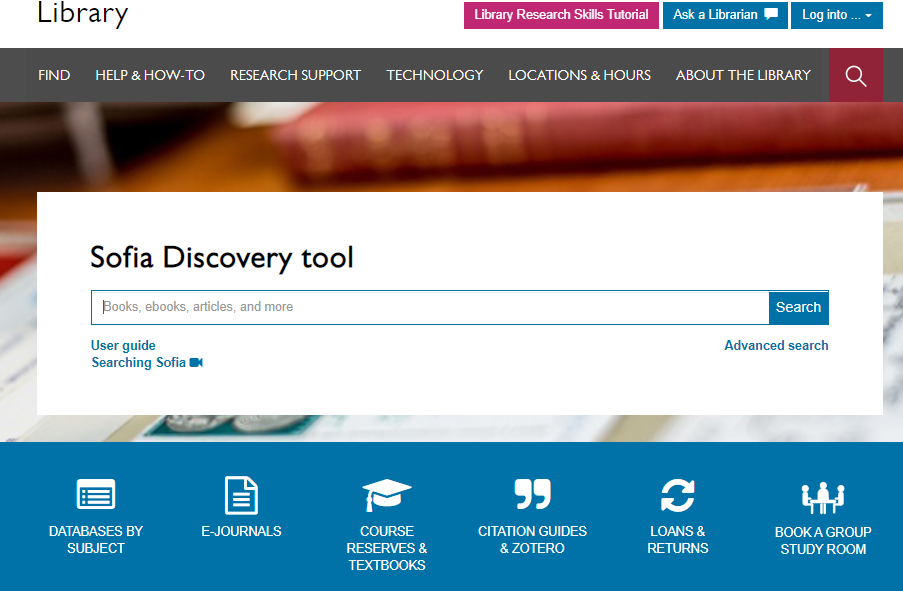 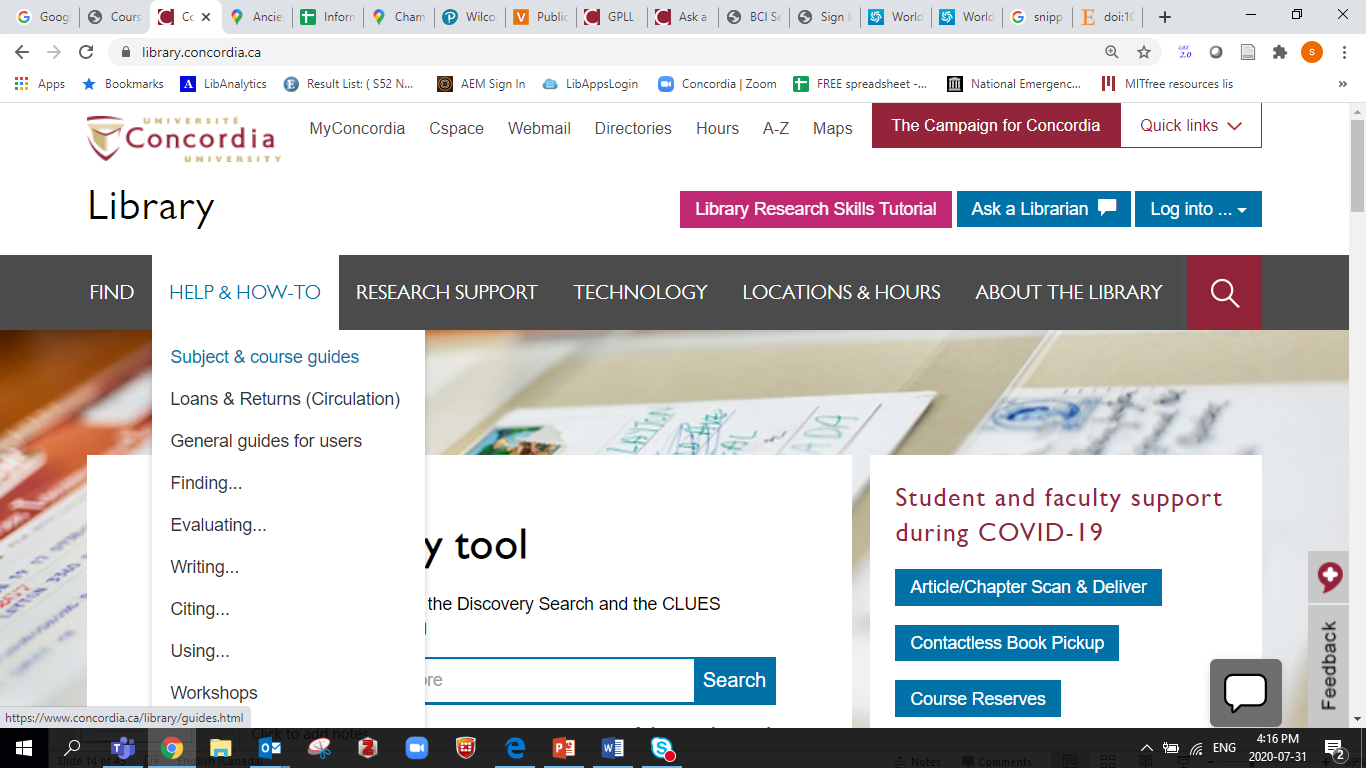 12
Subject Guide: Political Science
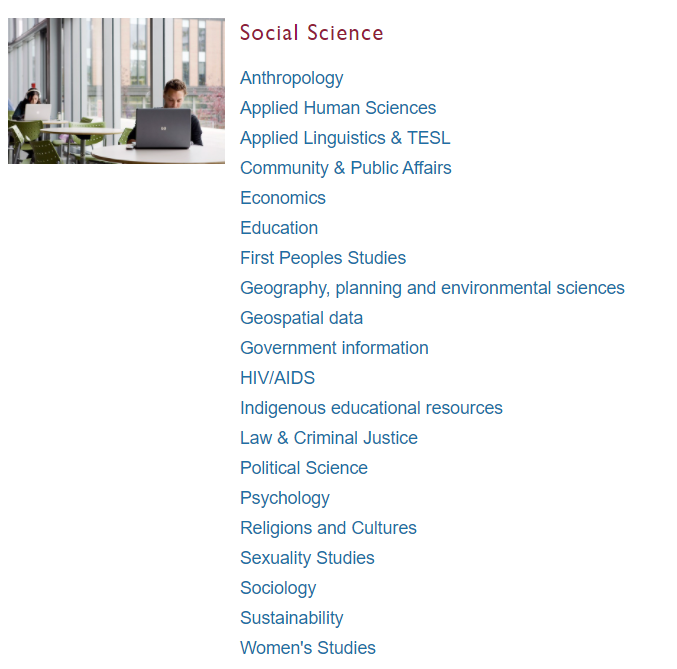 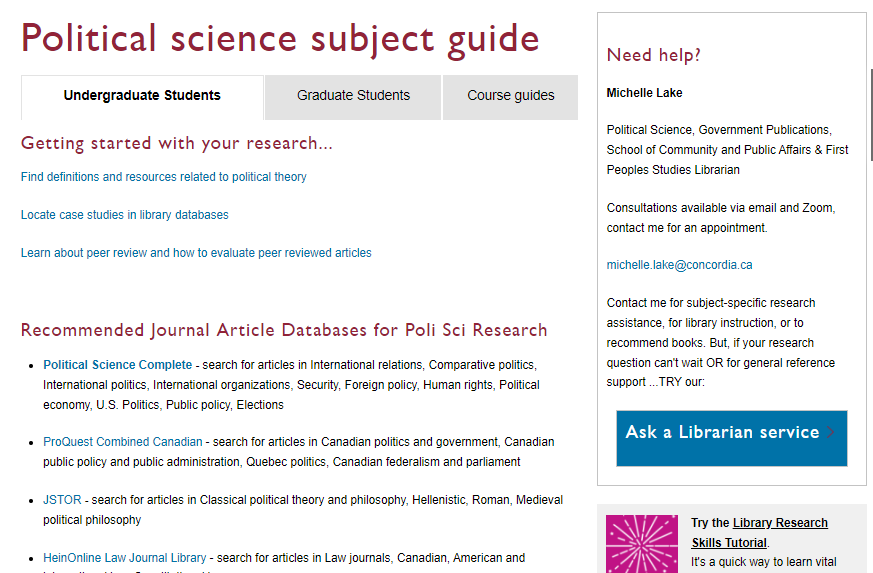 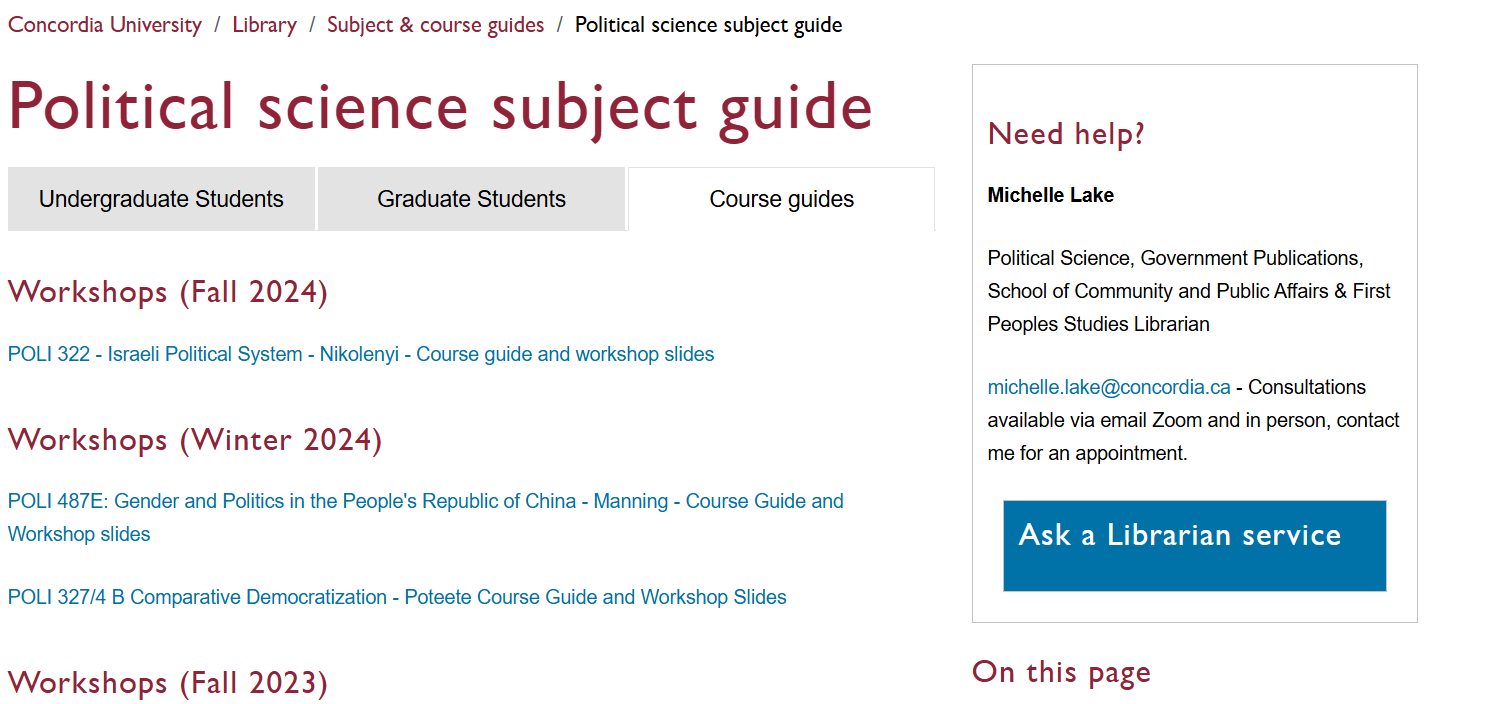 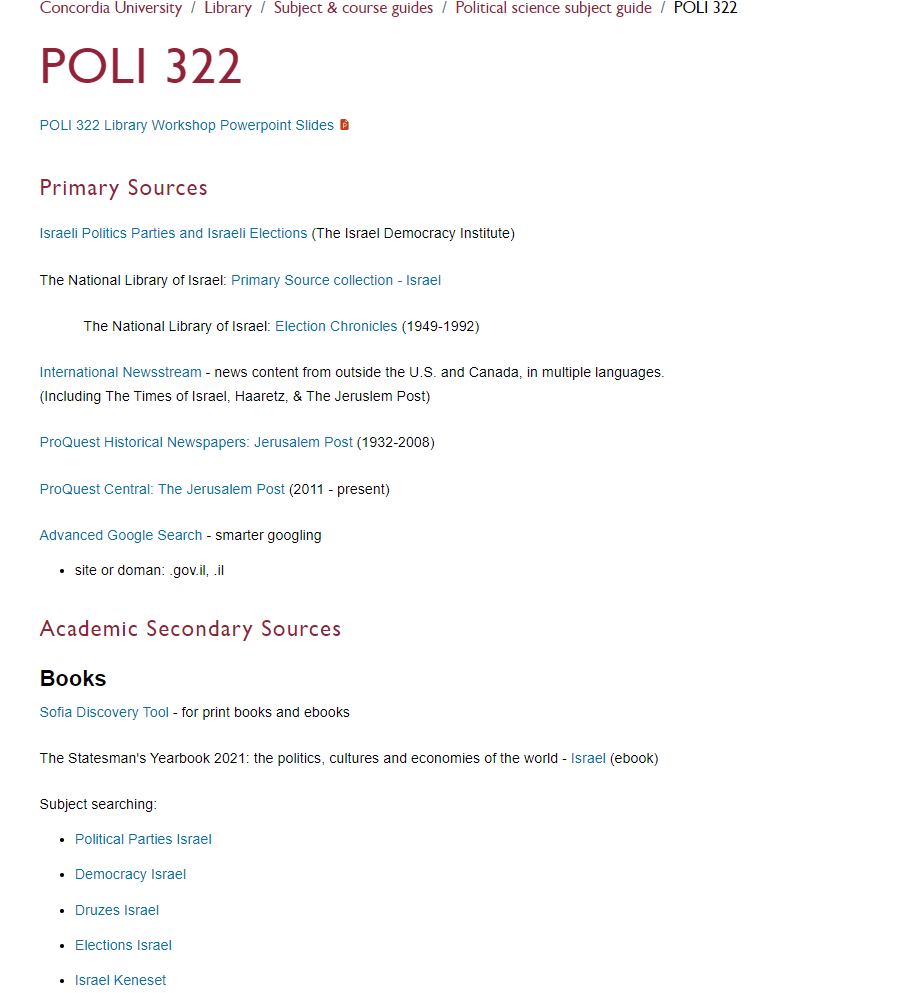 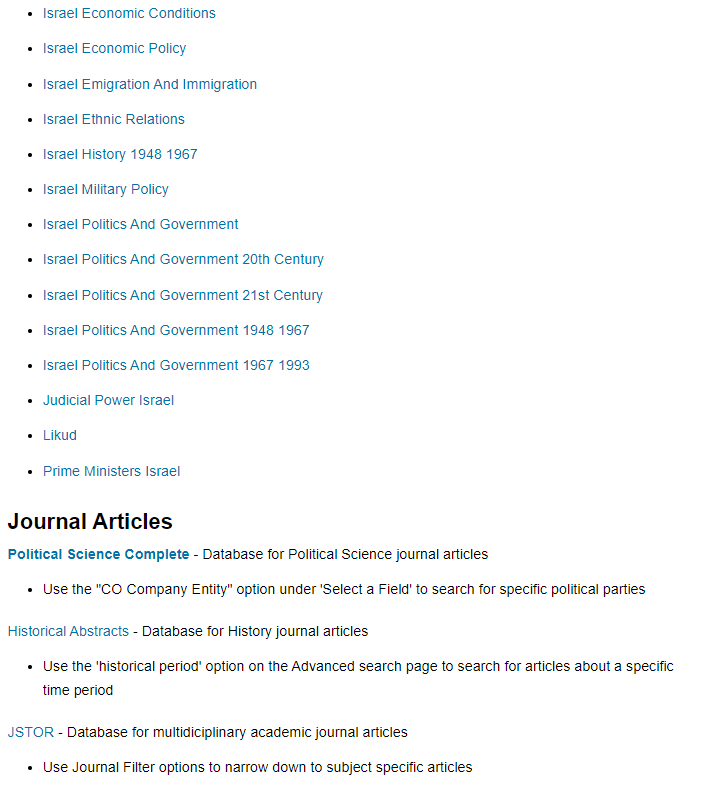 Primary sources:  are first-hand testimony or direct evidence concerning a topic under investigation. Created by witnesses or recorders who experienced the events or conditions being documented. 
Includes government publications, websites or statistics written and published by governments, publications and websites written and published by international organizations, non-governmental organizations, independent institutions, news and media sources including newspapers, news websites and other media.


Academic Secondary Sources: books and journal articles written by academic researchers, affiliated with universities, colleges and other academic institutions, usually having gone through a peer review process.  Published by university presses and in academic journals.
Types of sources
Israel Democracy Institute
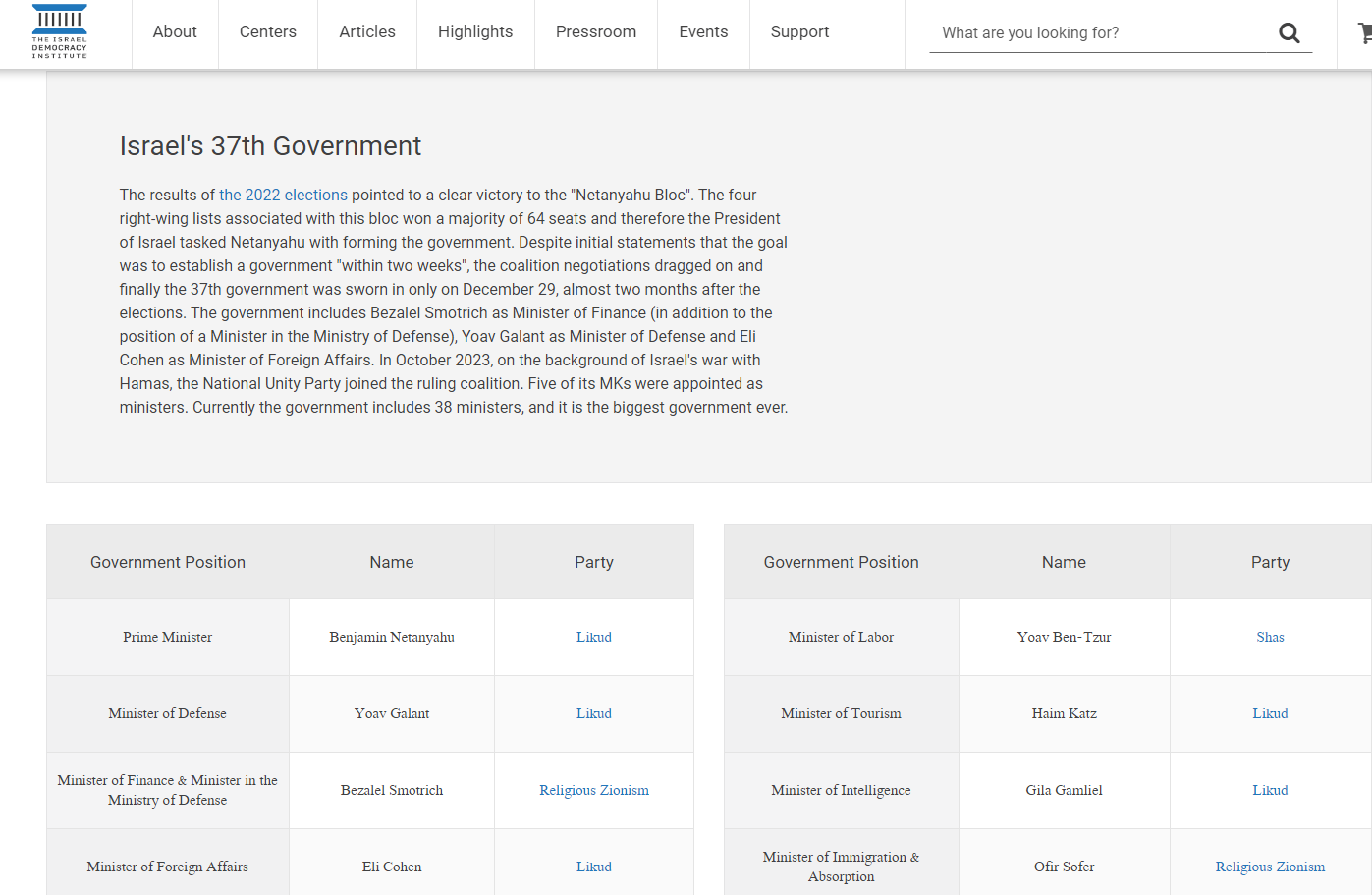 Click to find more information on the most recent election
Click on each party name for background information, candidates and election results
National Library of Israel: Primary Sources & Election Chronicles
Searching News sources: International Newsstream
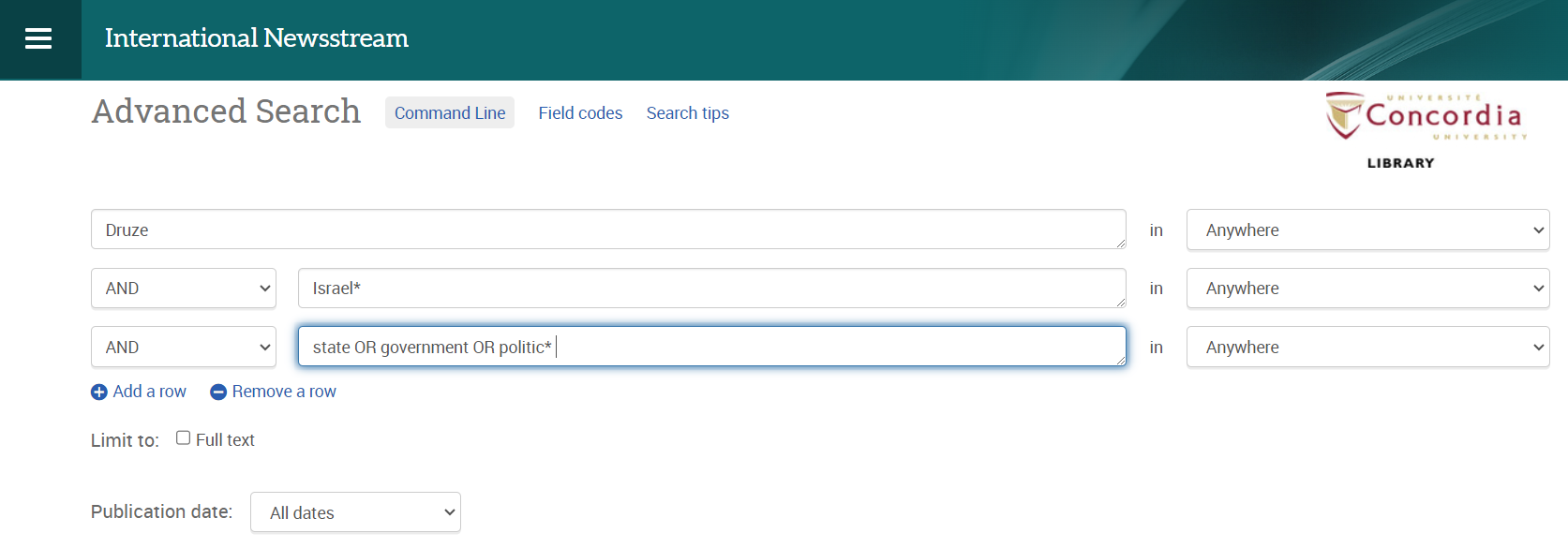 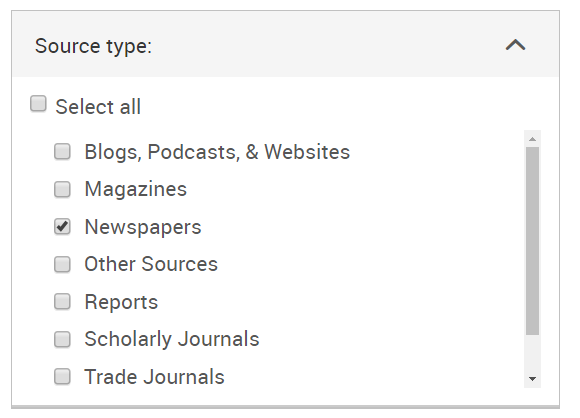 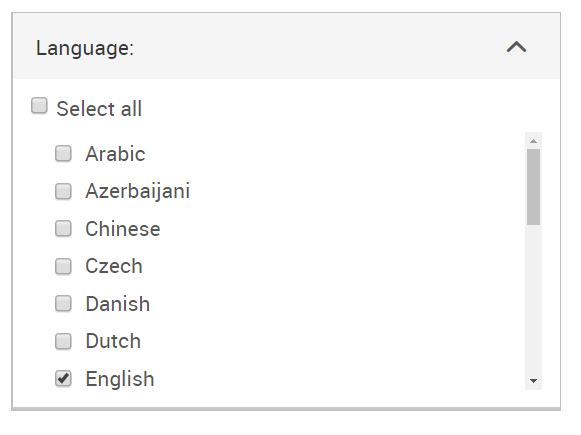 Searching news sources: Jerusalem Post
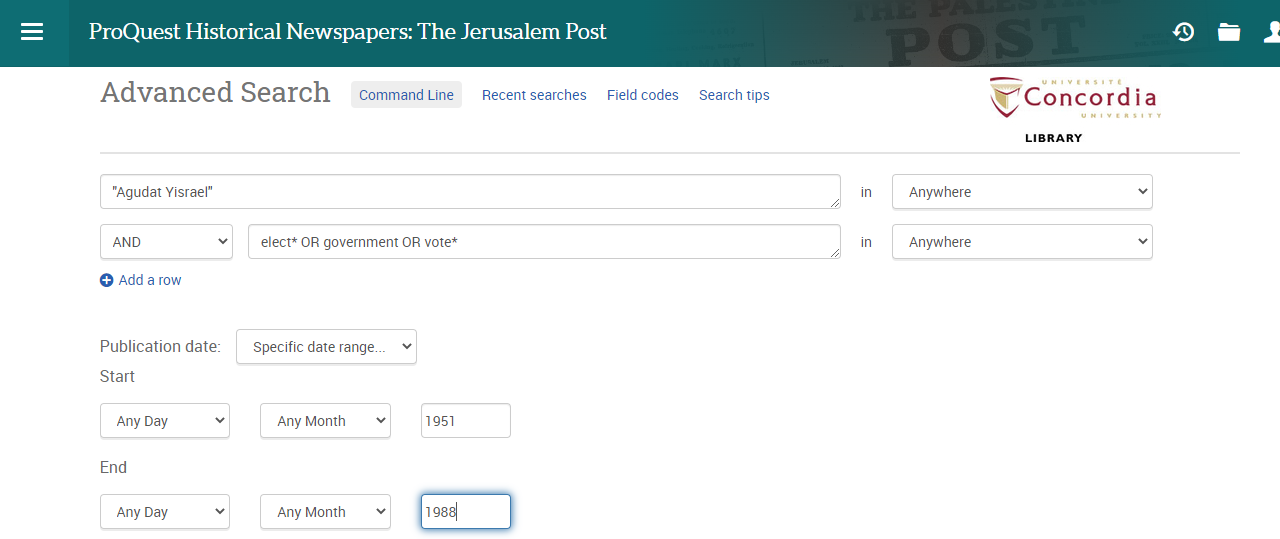 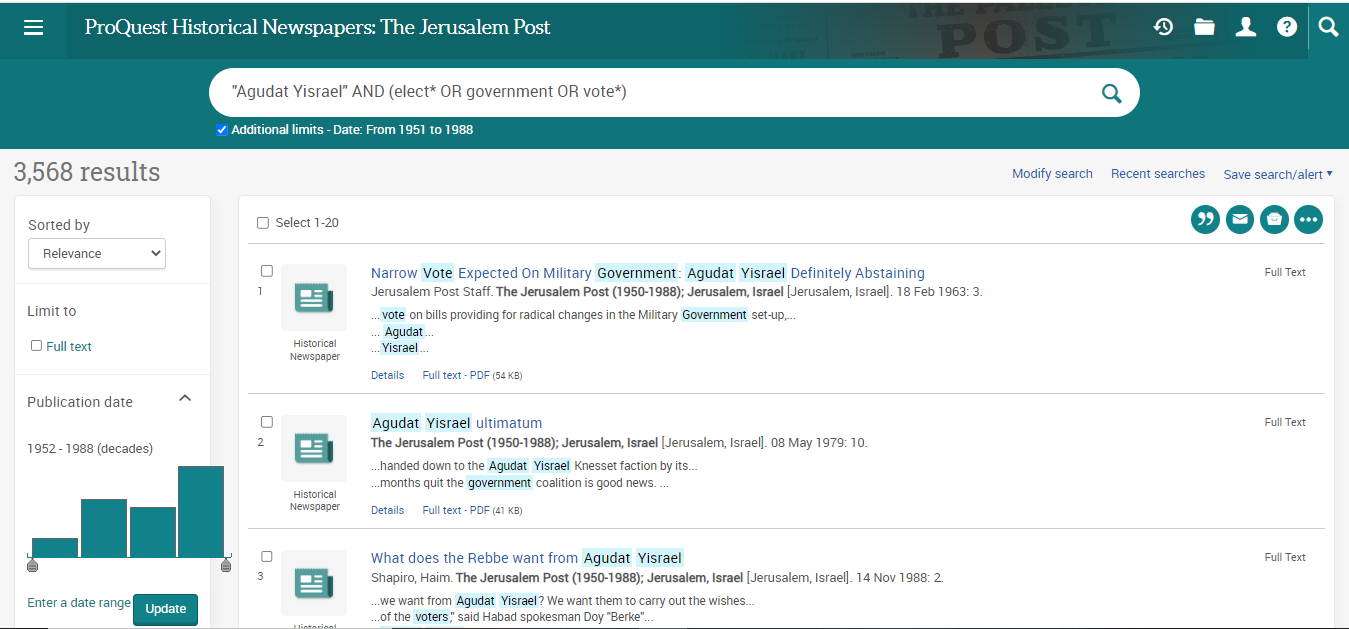 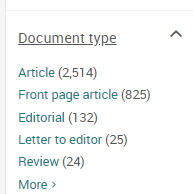 Searching news sources: Jerusalem Post
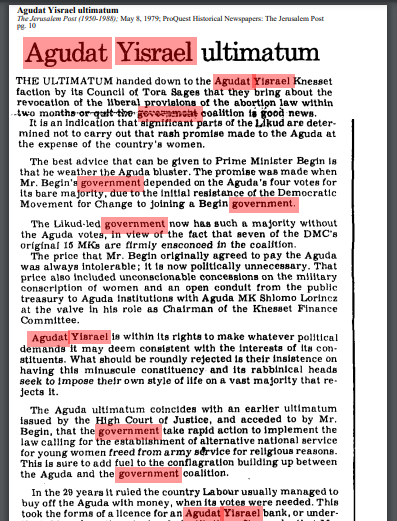 This database is an online archive and all the historical newspaper images have been scanned as PDFs.

When you search for keywords, they will be highlighted throughout the scanned image.

You can download and save the PDF images of the newspaper.
Advanced Google – searching smarter
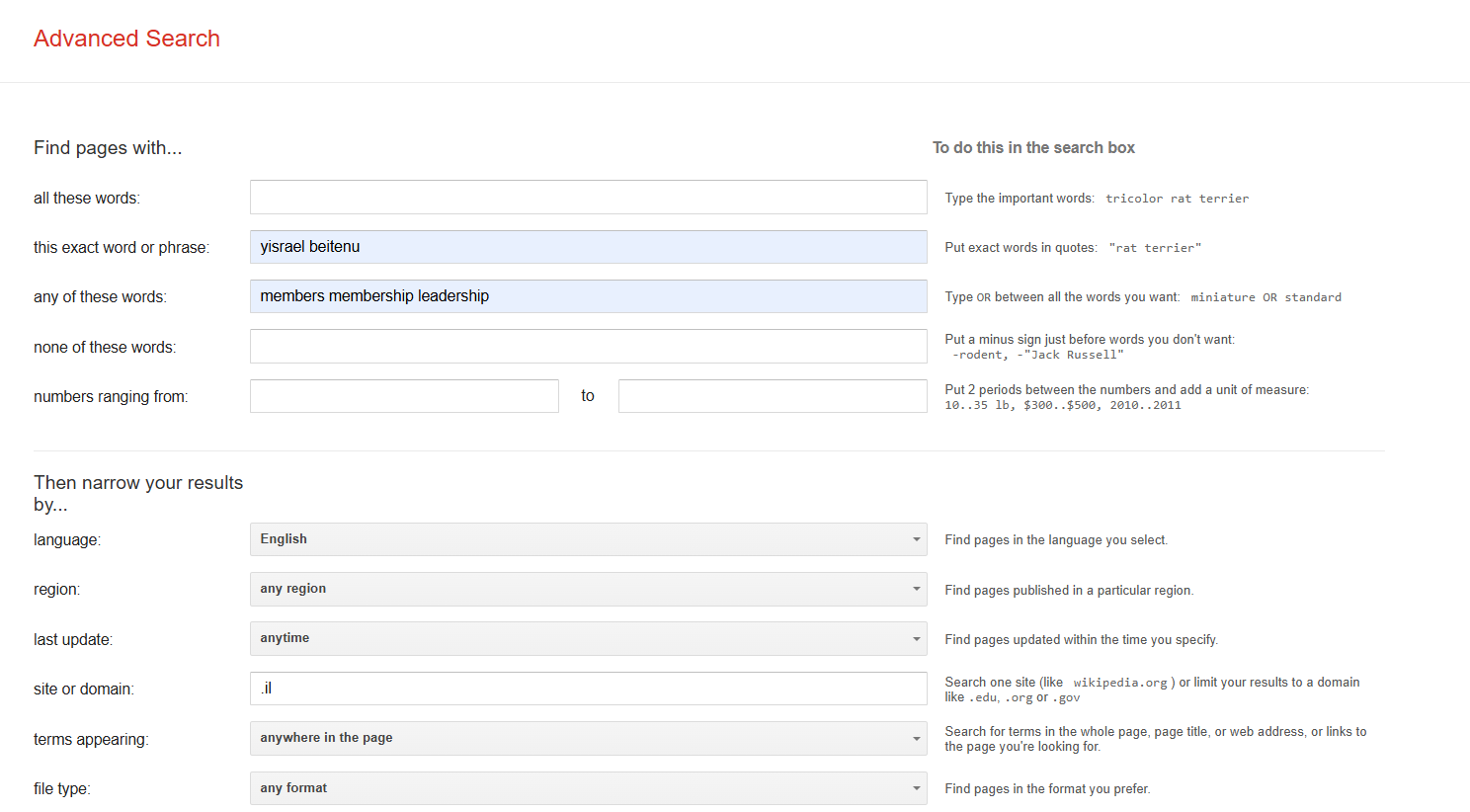 AND
“phrase search”
OR
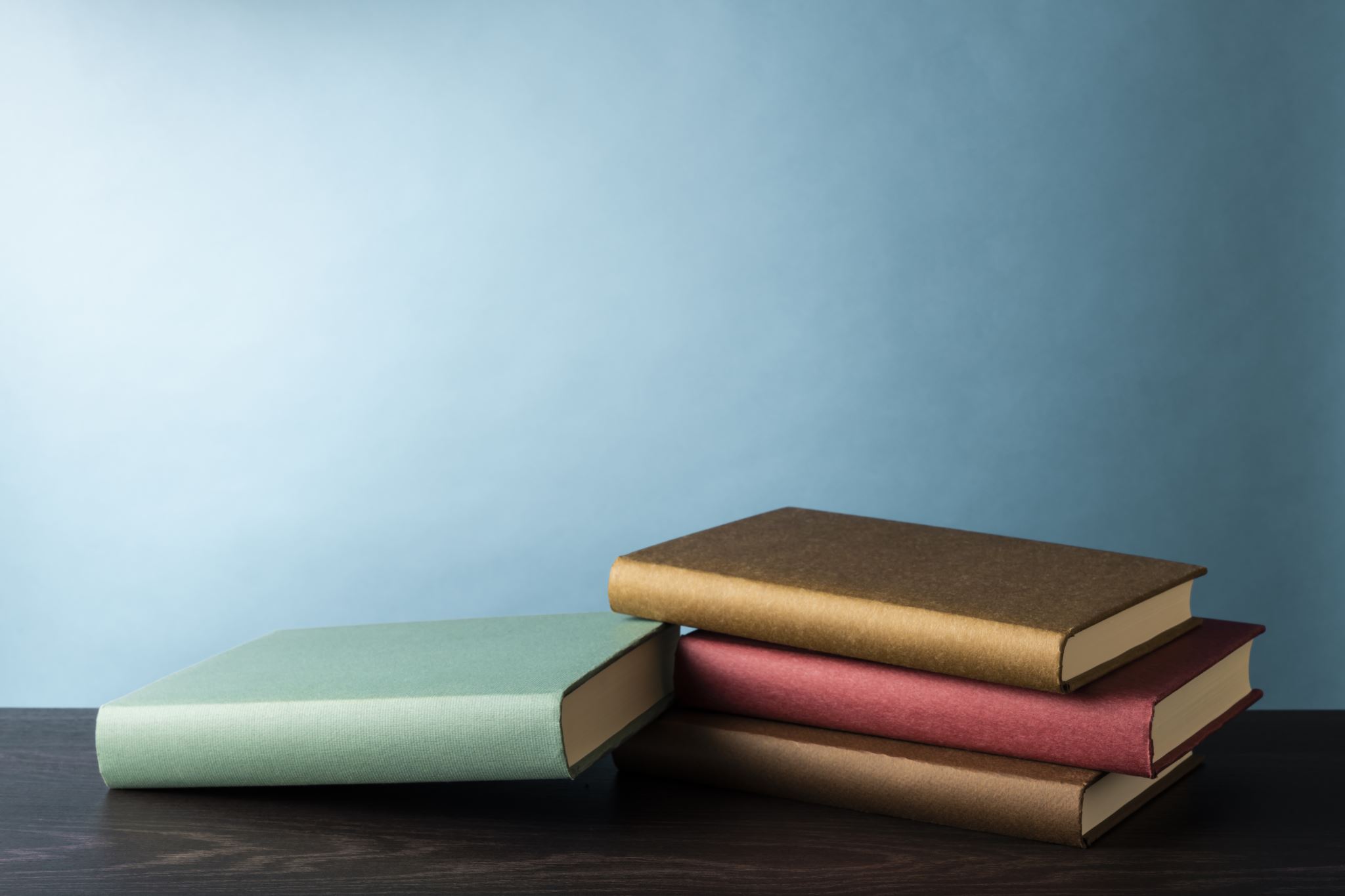 Scholarly Sources: Books and Articles
How do we combine search words for the best possible results?
How do we combine search words for the best possible results?
Avoid Searching with Linking words
Effects  
Impact 
Consequences  
Influence 
Results
Importance 
Significance
Response
Emphasis
 Causes
Each author may use different linking words when discussing similar topics.
You don’t want your search to be limited to those books and articles that only contain the word “effect” or “consequence”
Topic: An important characteristic feature of the Israeli party system is the gradual demise of the Left following its four decades of dominance from 1948 to 1977. Explain this seemingly irreversible electoral decline!
israel* AND (elect* OR parliament*) AND ("political parties" OR "party system") AND left
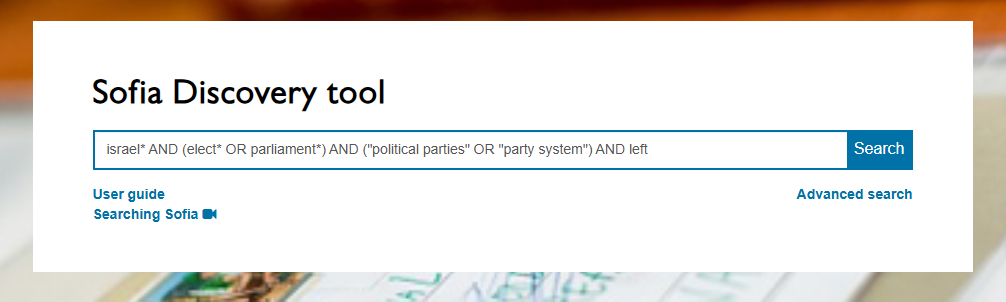 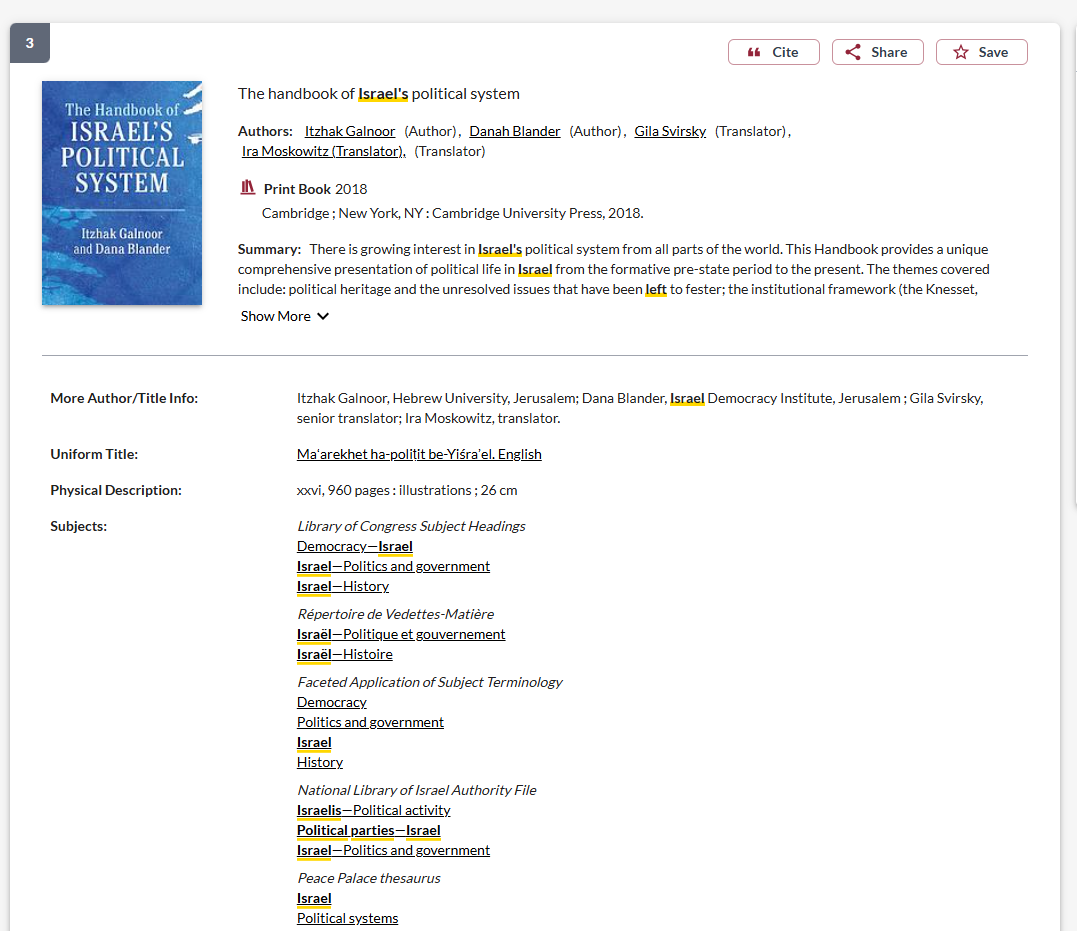 Use the subject headings to find books in these subject areas
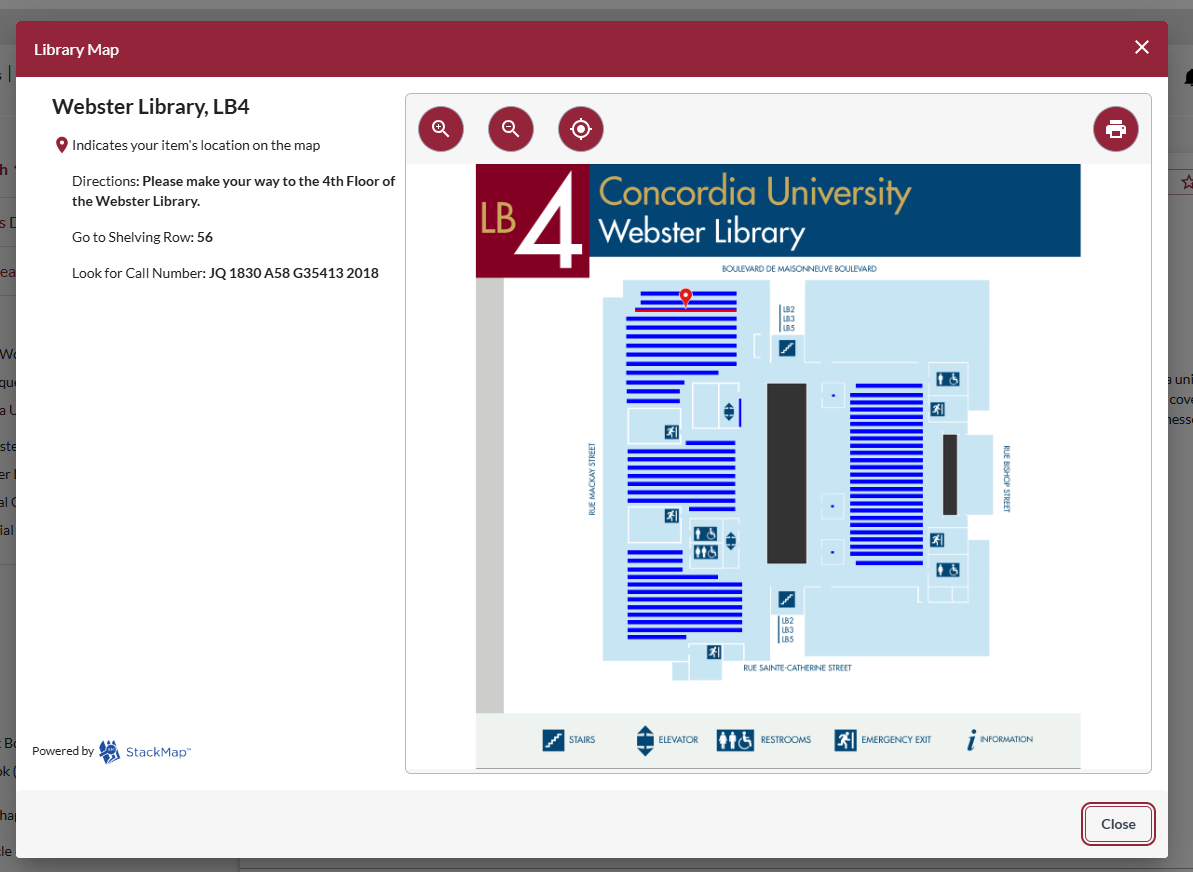 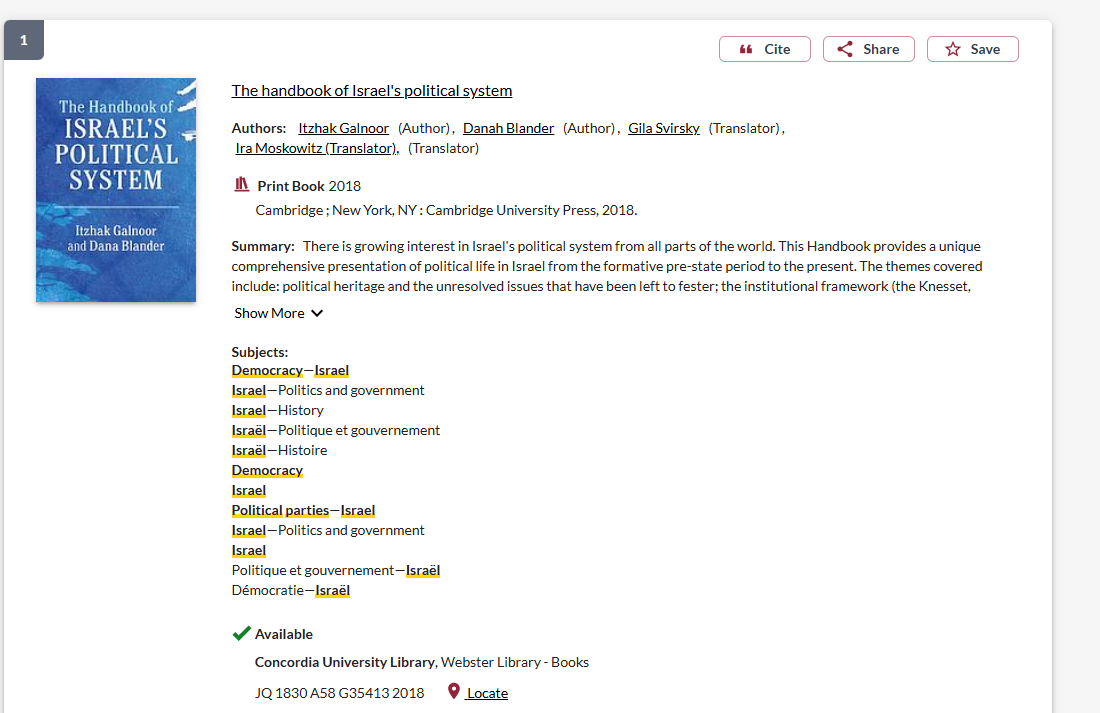 How do I know if a book is academic?
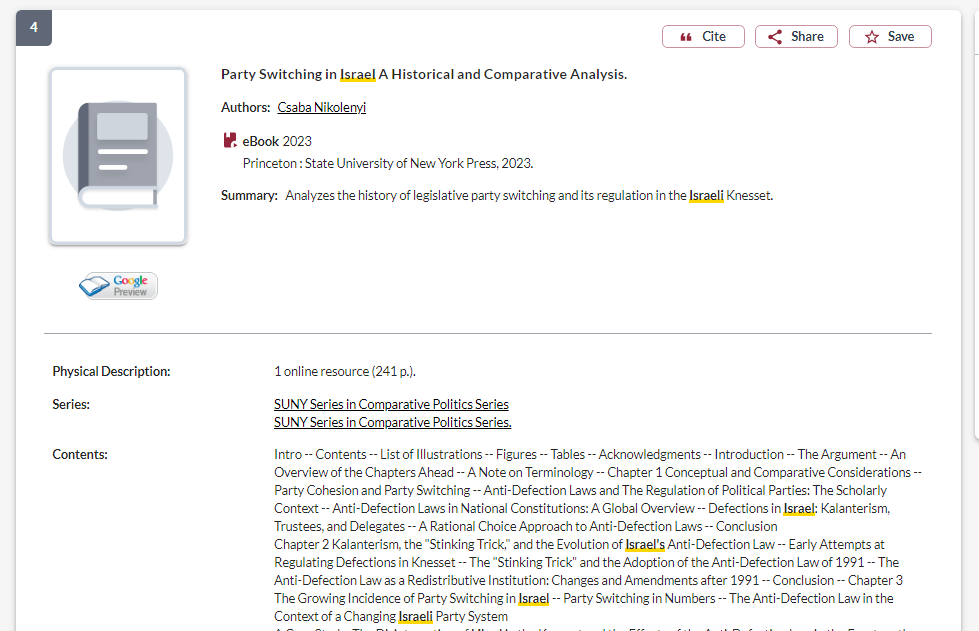 If the book is published by a university press, it is an academic book
How do I know if a book is academic?
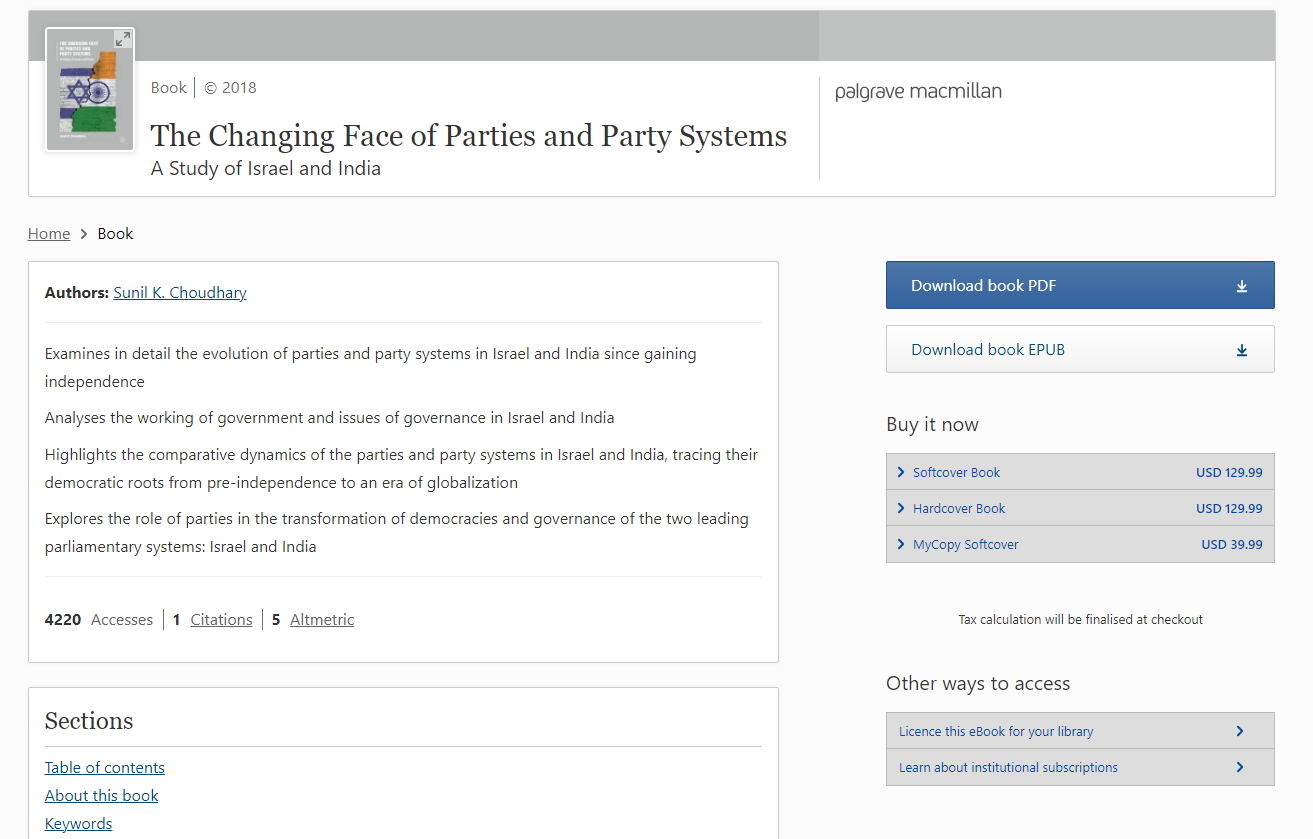 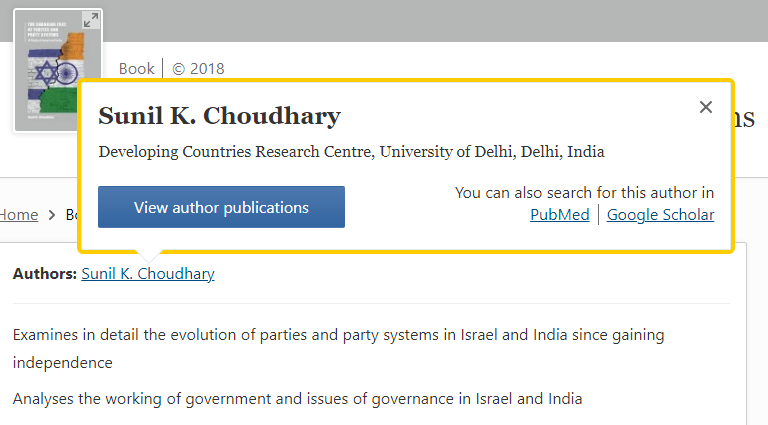 You should be able to locate the author/editor/contributor’s academic affiliations easily
Topic: The Abraham Accords led to an expansion in Israel’s formal diplomatic relations with Arab states in the Middle East. Compare and contrast the establishment of these formal ties with those that Israel had concluded with Egypt in 1979 and with Jordan in 1994!
Israel* AND (diplomacy OR diplomatic) AND (treaty OR accords) AND (abraham OR jordan OR egypt)
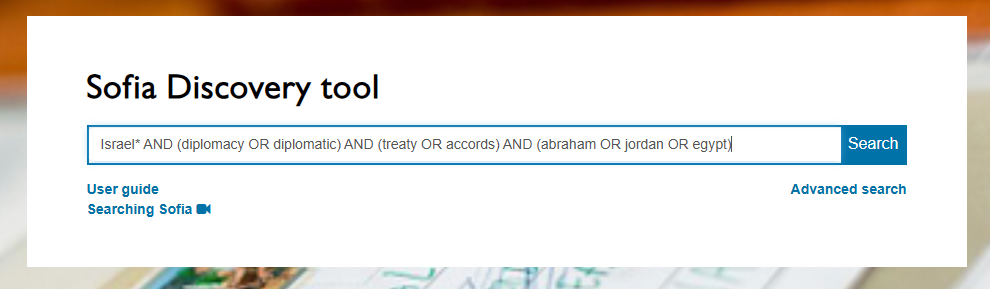 Political Science Complete: Articles
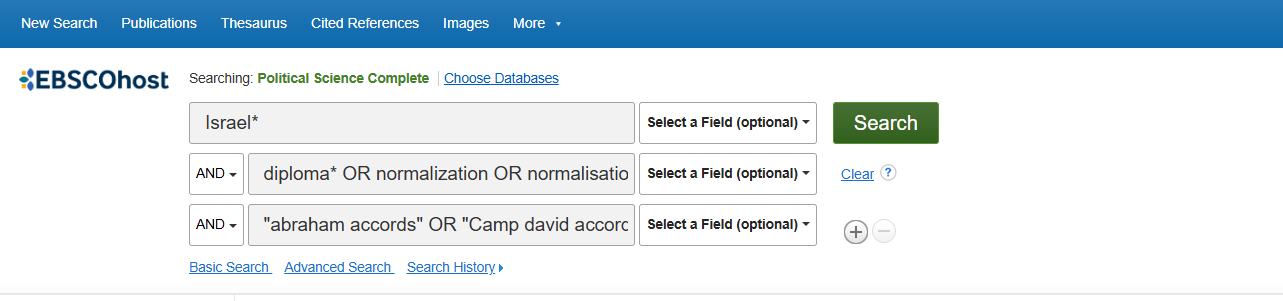 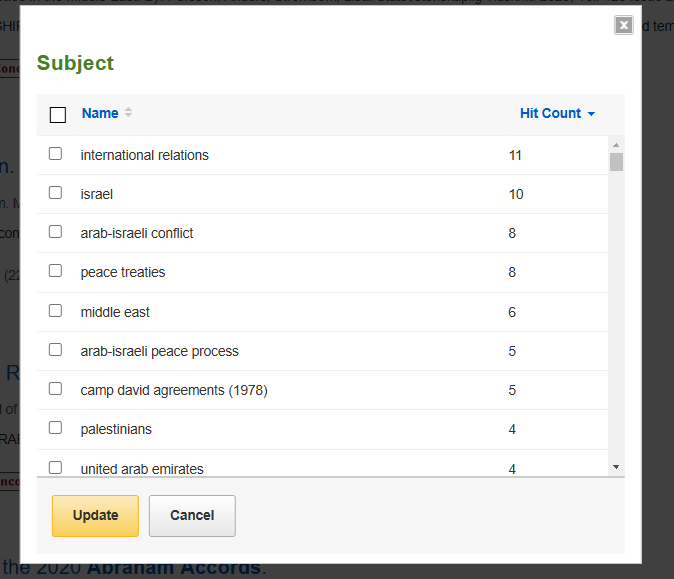 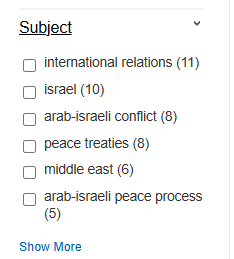 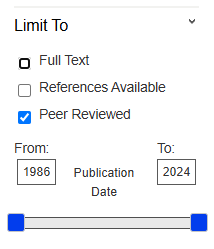 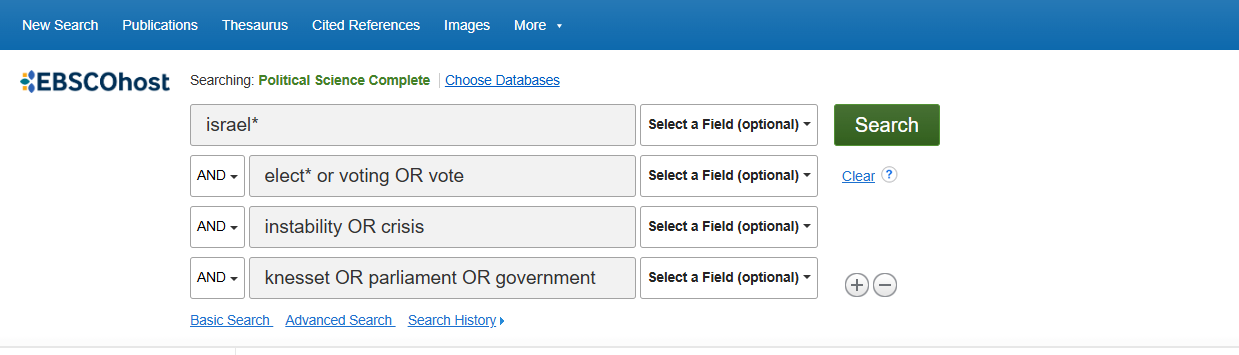 Search in 2 databases at once
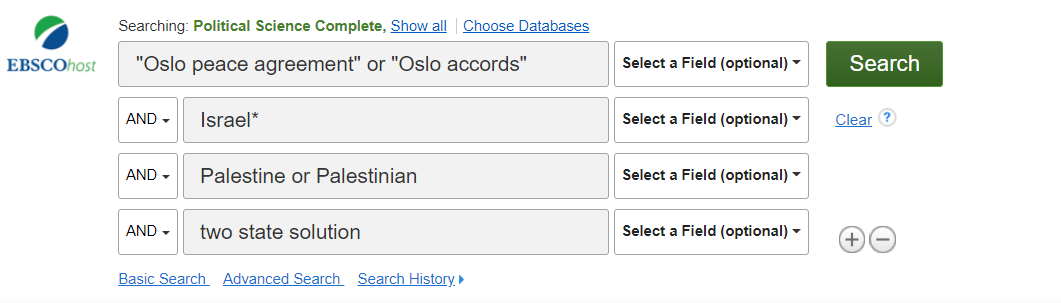 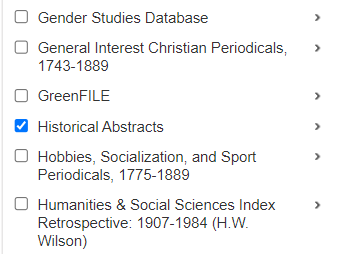 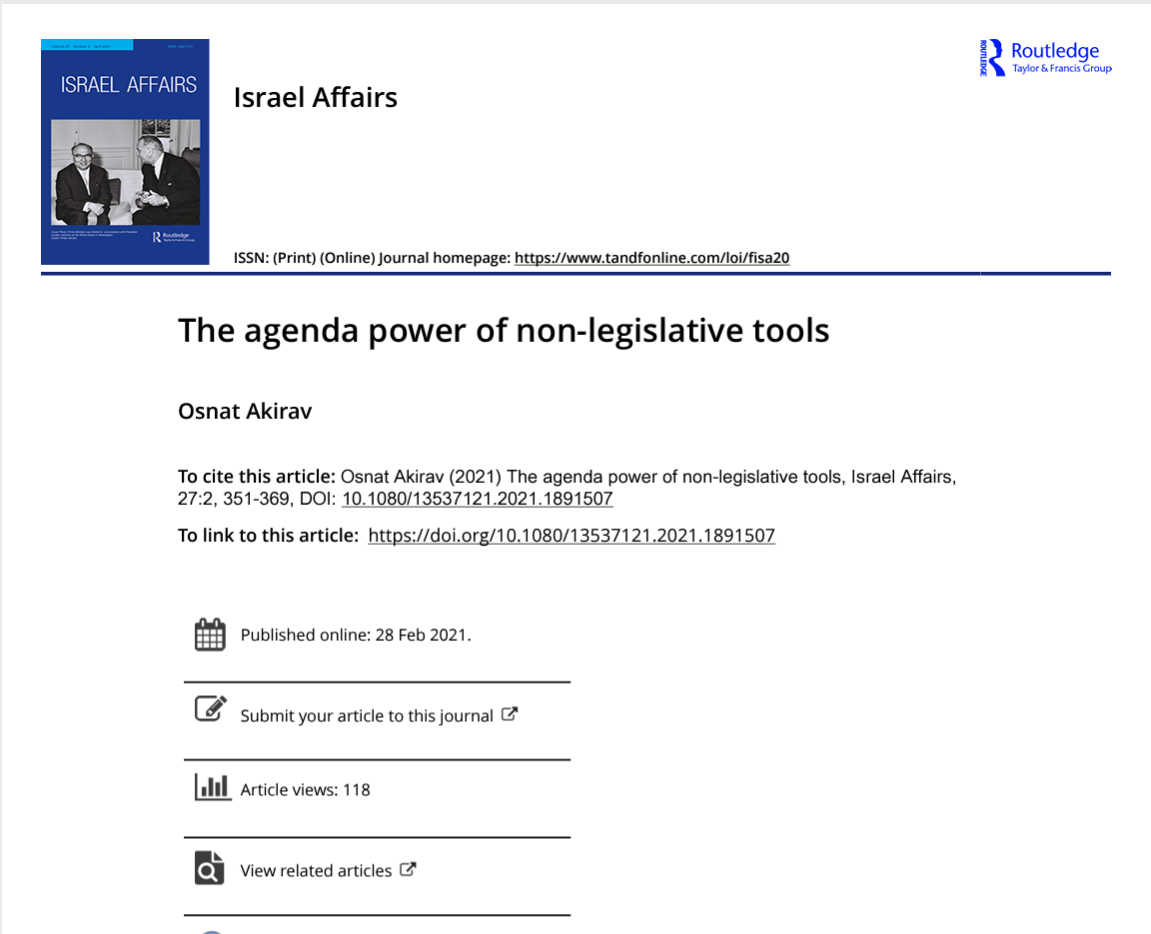 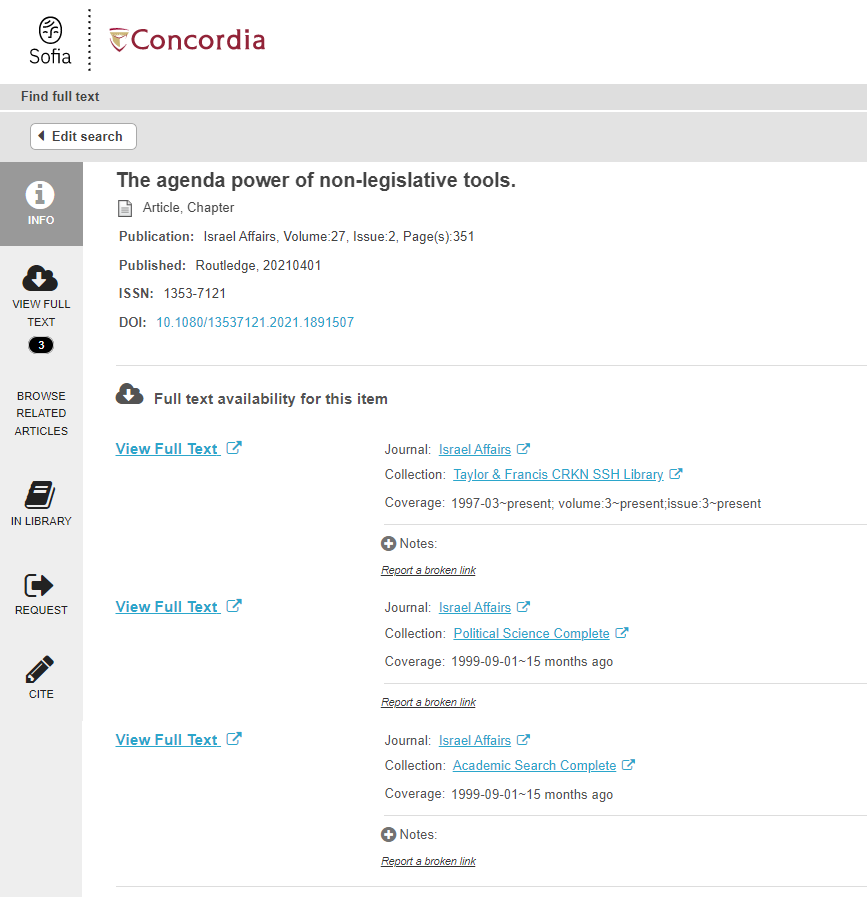 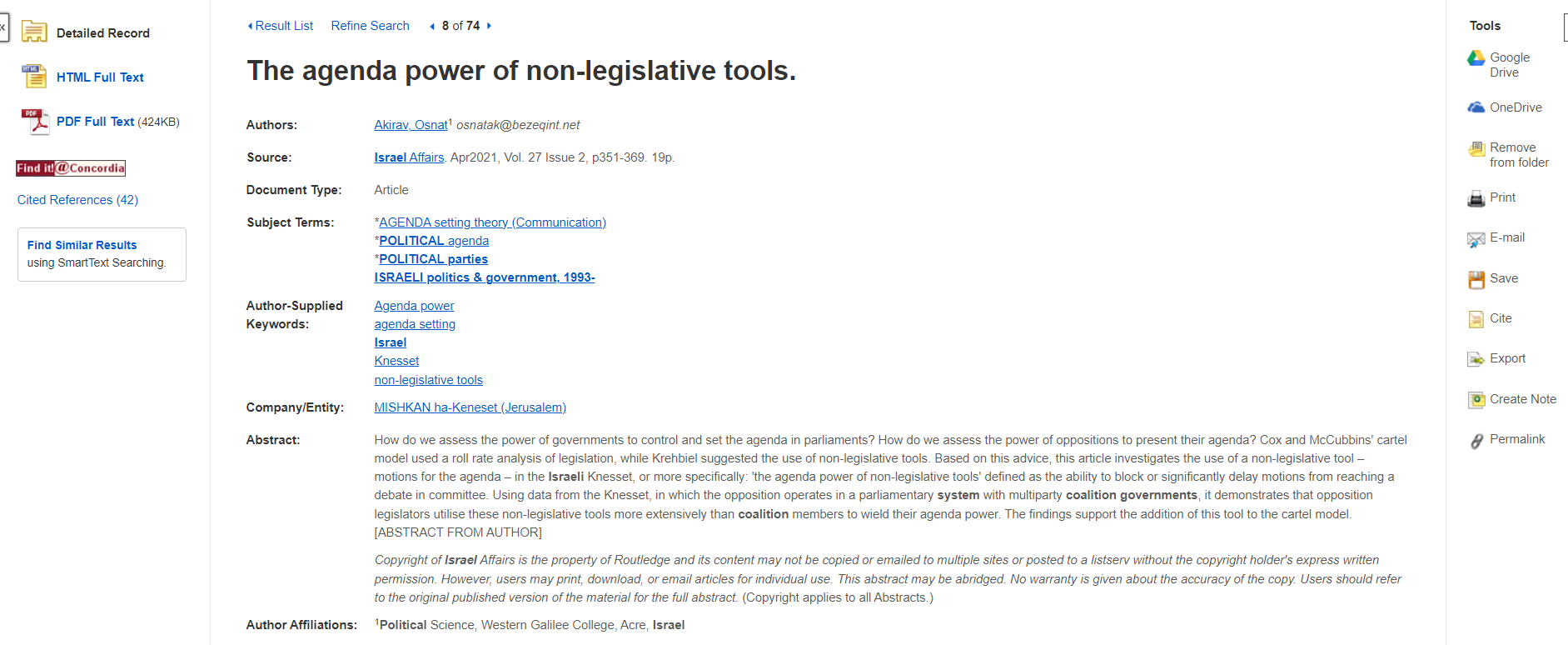 Use Find it @ Concordia if  there is no PDF or HTML full text
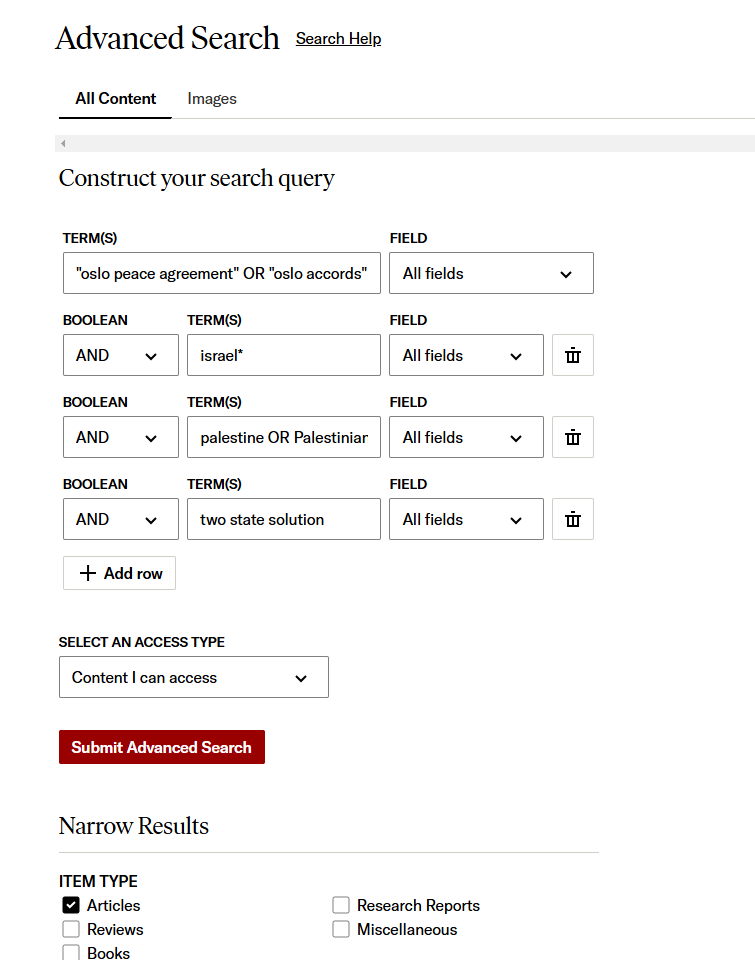 JSTOR: Articles
“Oslo peace agreement” OR “Oslo accords”
AND Israel*
AND Palestine OR Palestinian
AND two state solution
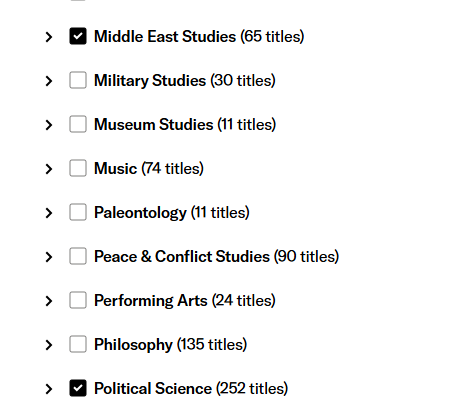 Narrow by discipline
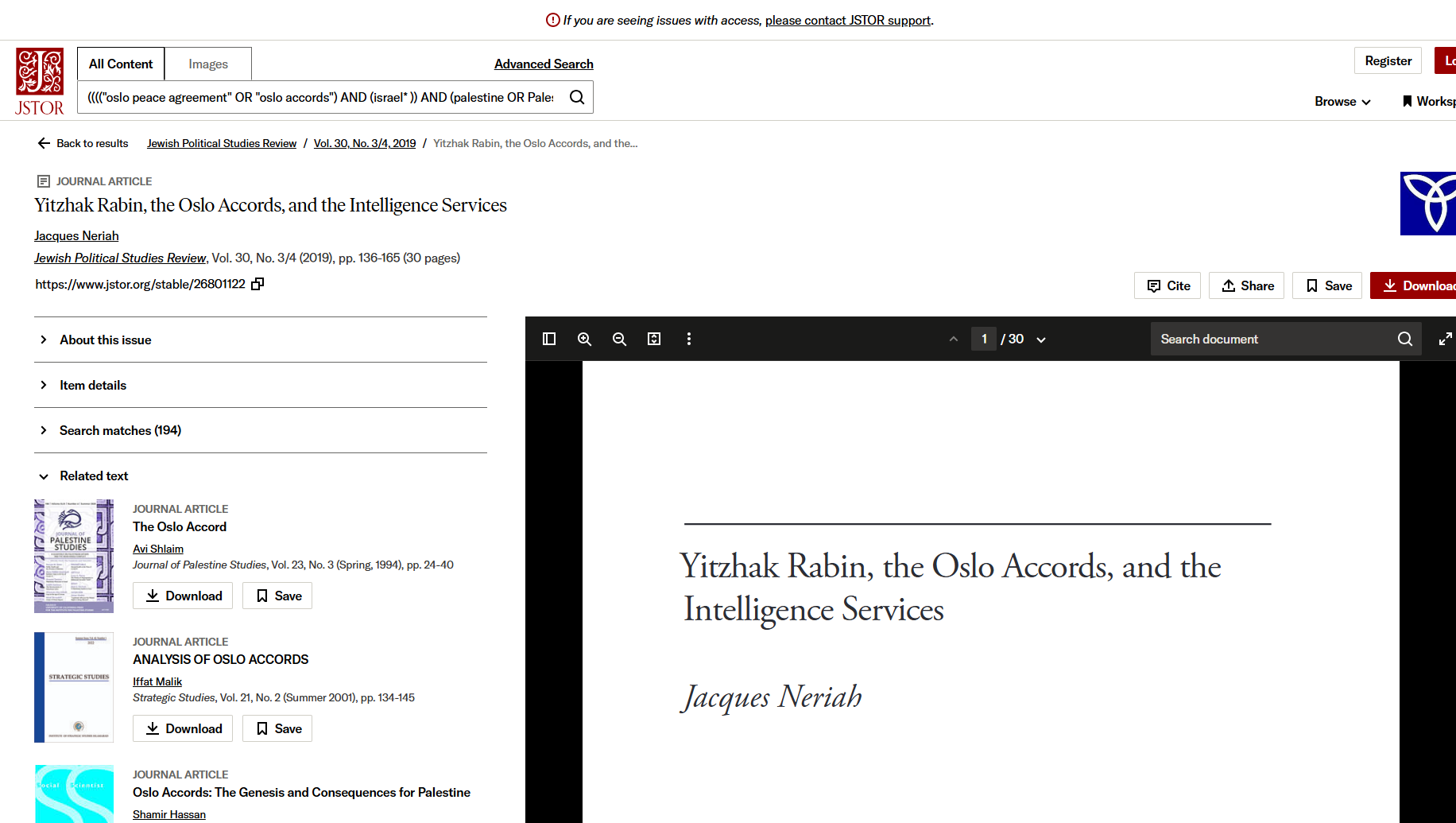 Check out the related texts, these articles will be on the same subject
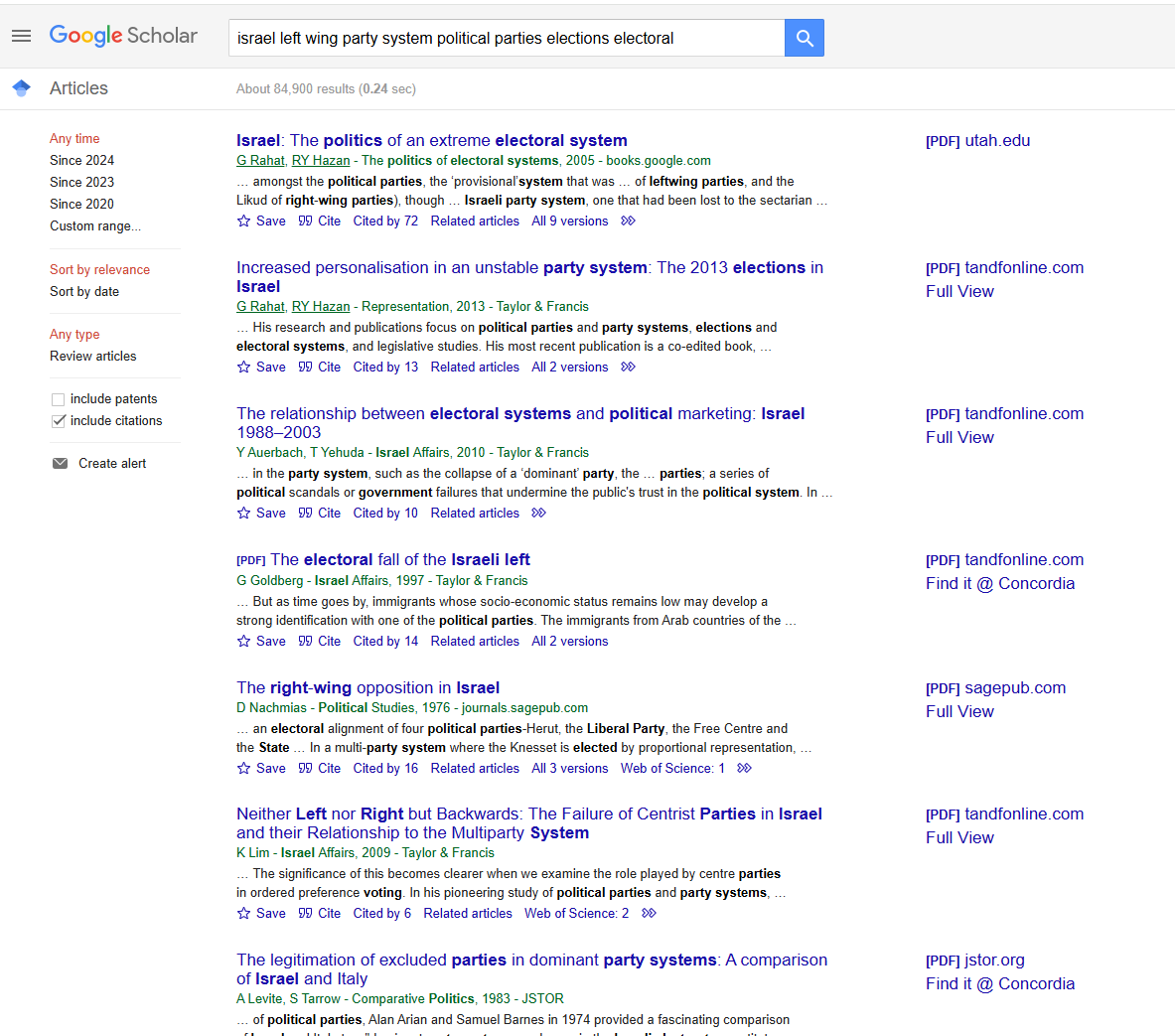 Google Scholar
You can narrow your search results by date, but you cannot narrow down to peer reviewed journal articles only in Google Scholar
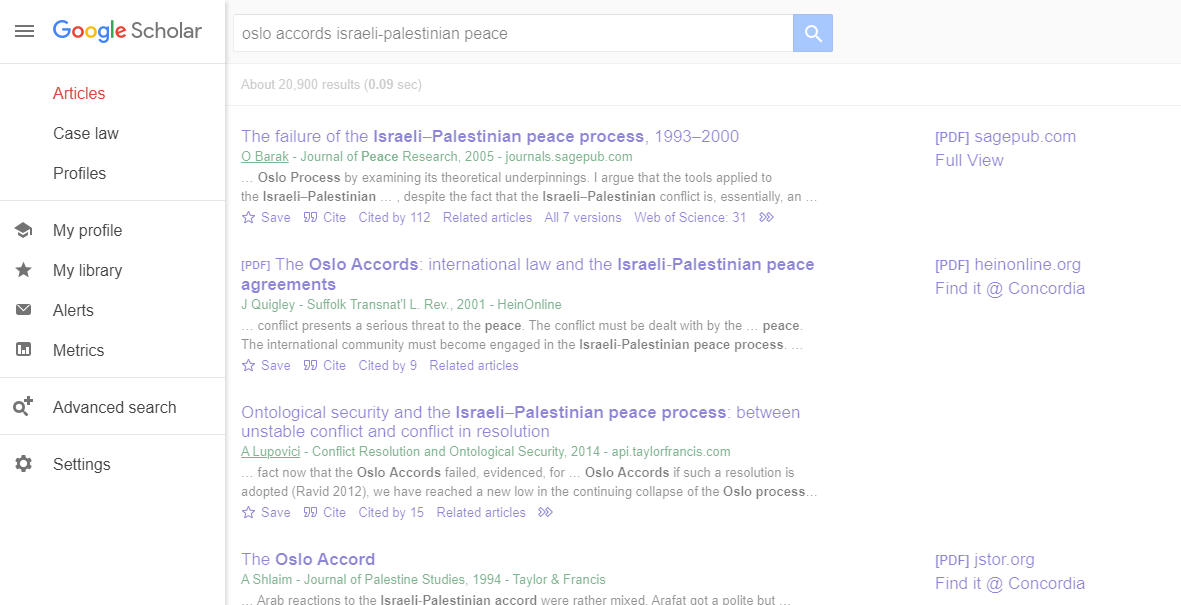 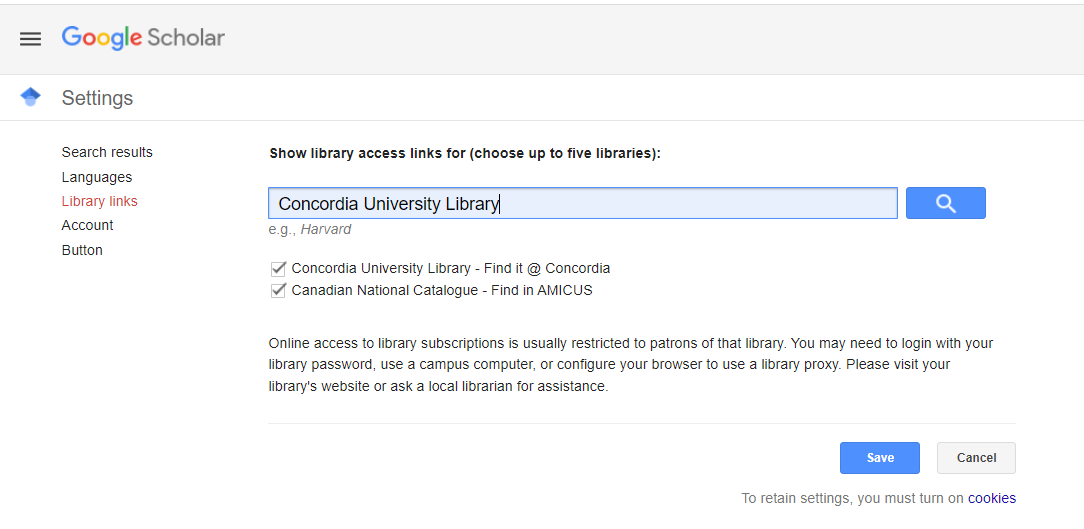 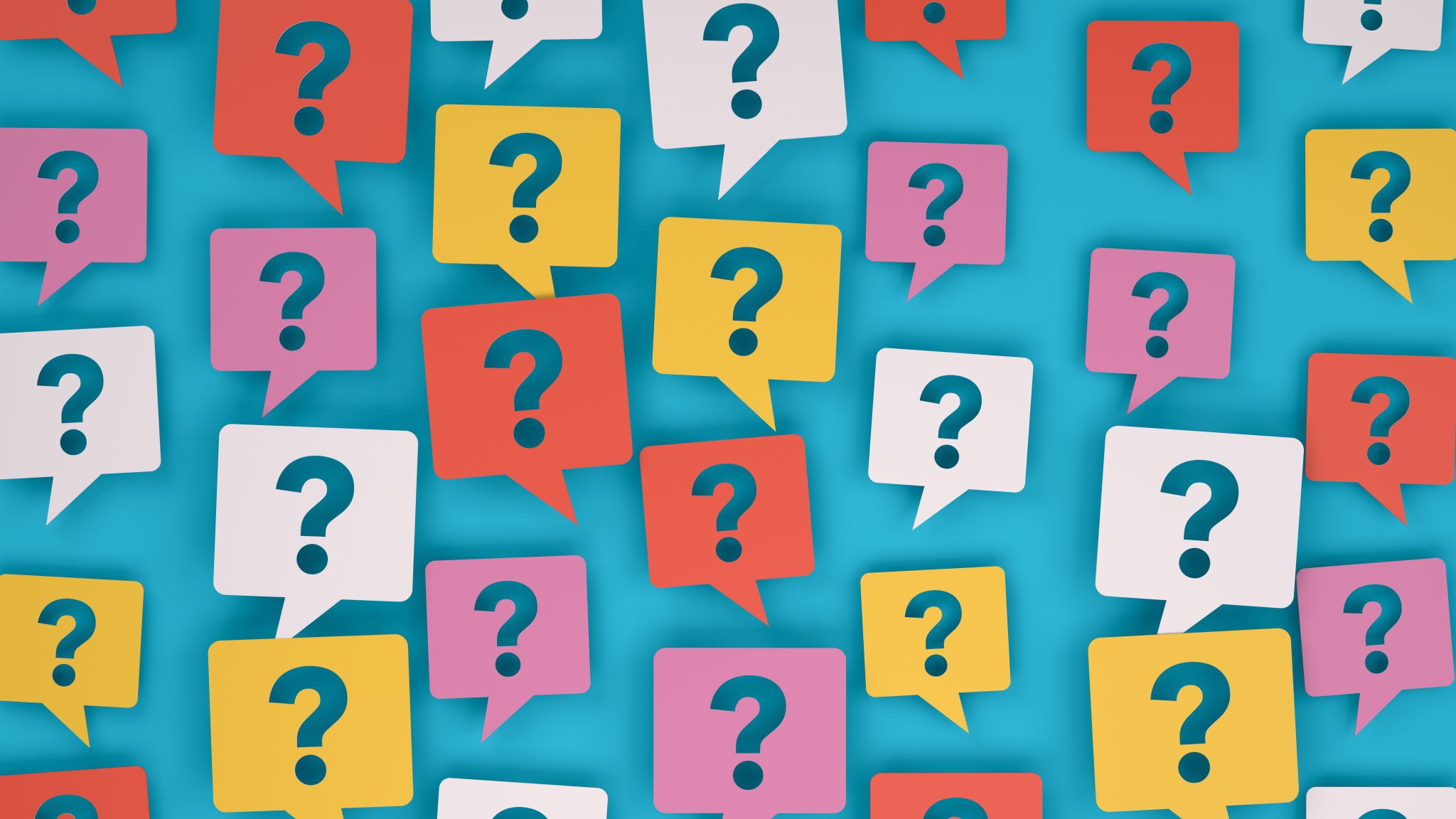 What is peer review? What are peer reviewed, scholarly articles?
Has the article gone through the peer review process?What is peer review?Peer review is a system used to decide if an article should be published in a peer-reviewed journal. Each paper submitted to a peer-reviewed journal is read and evaluated by experts in the article’s subject area. The reviewers assess the article’s validity, importance, and originality, and then recommend whether it should be printed in the journal. The reviewers’ suggestions are considered by the journal’s editor, who makes the final decision about whether to accept or reject the article.Criteria for evaluating academic or scholarly articles
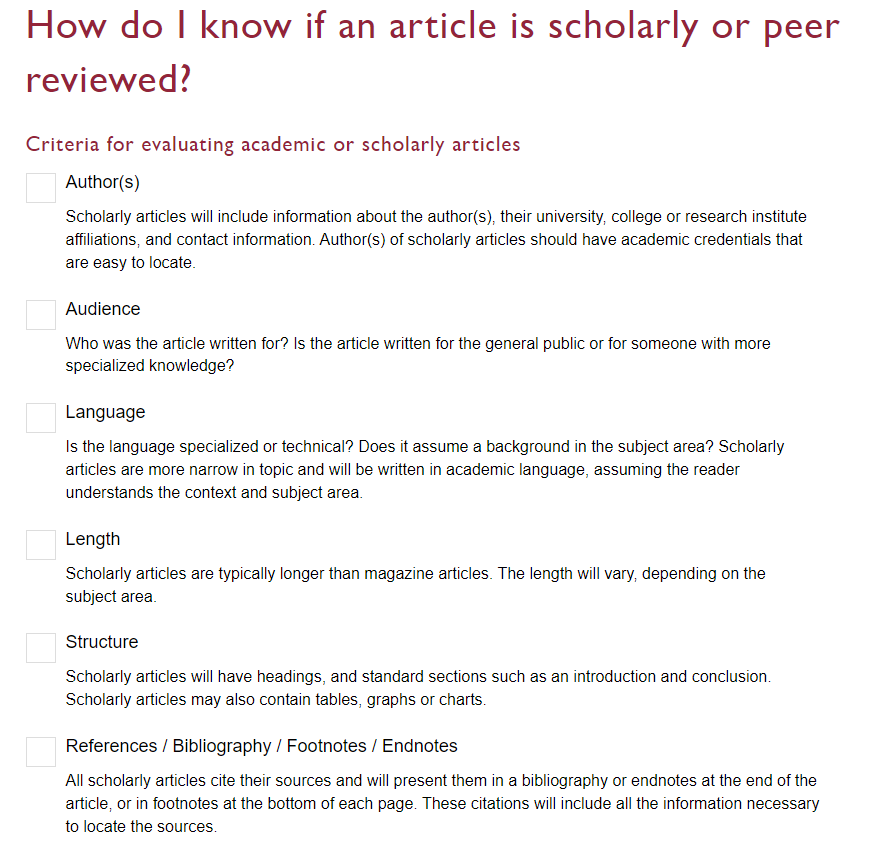 Citations throughout the article and an extensive reference list/bibliography/endnotes/footnotes is available at the end of the article.
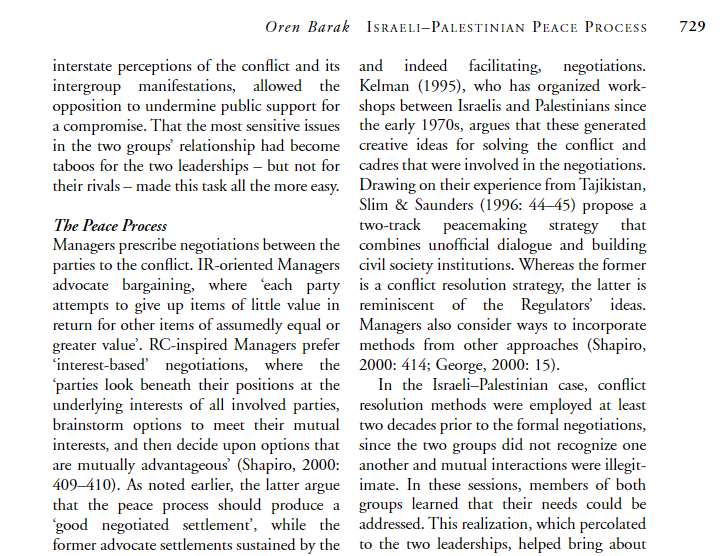 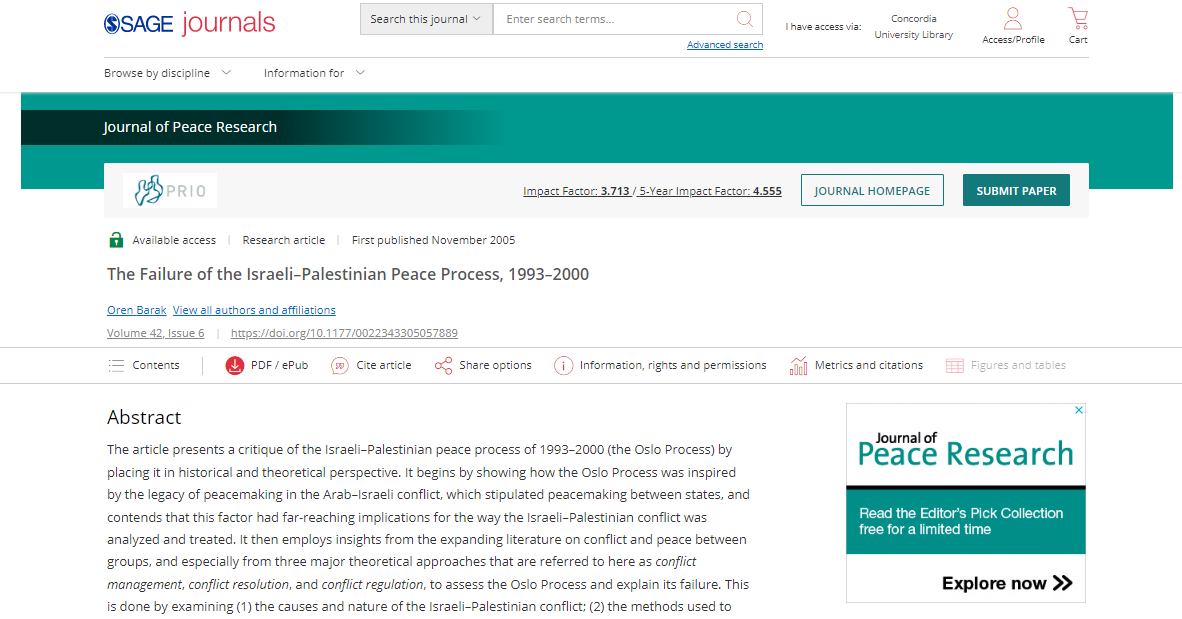 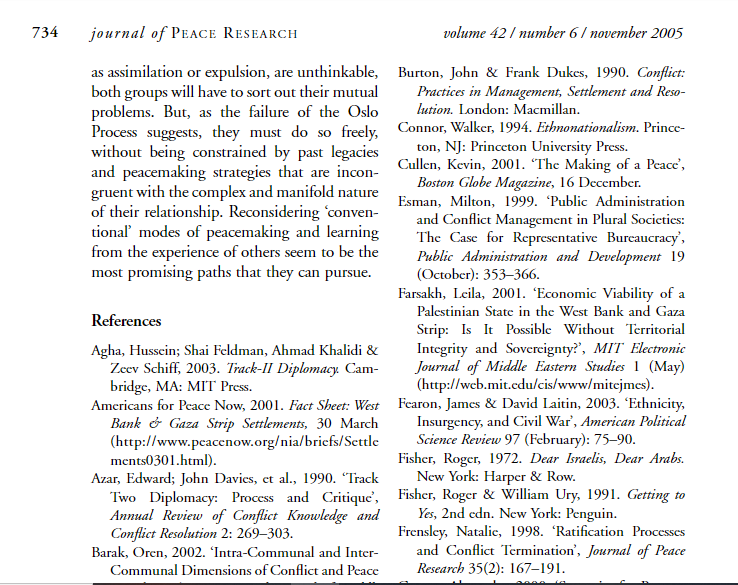 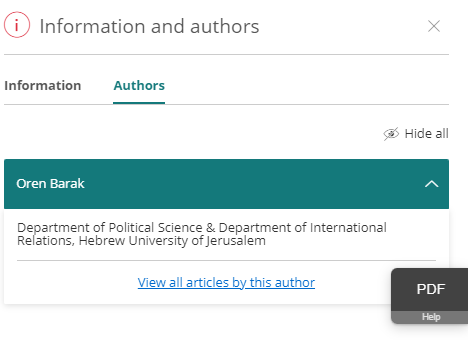 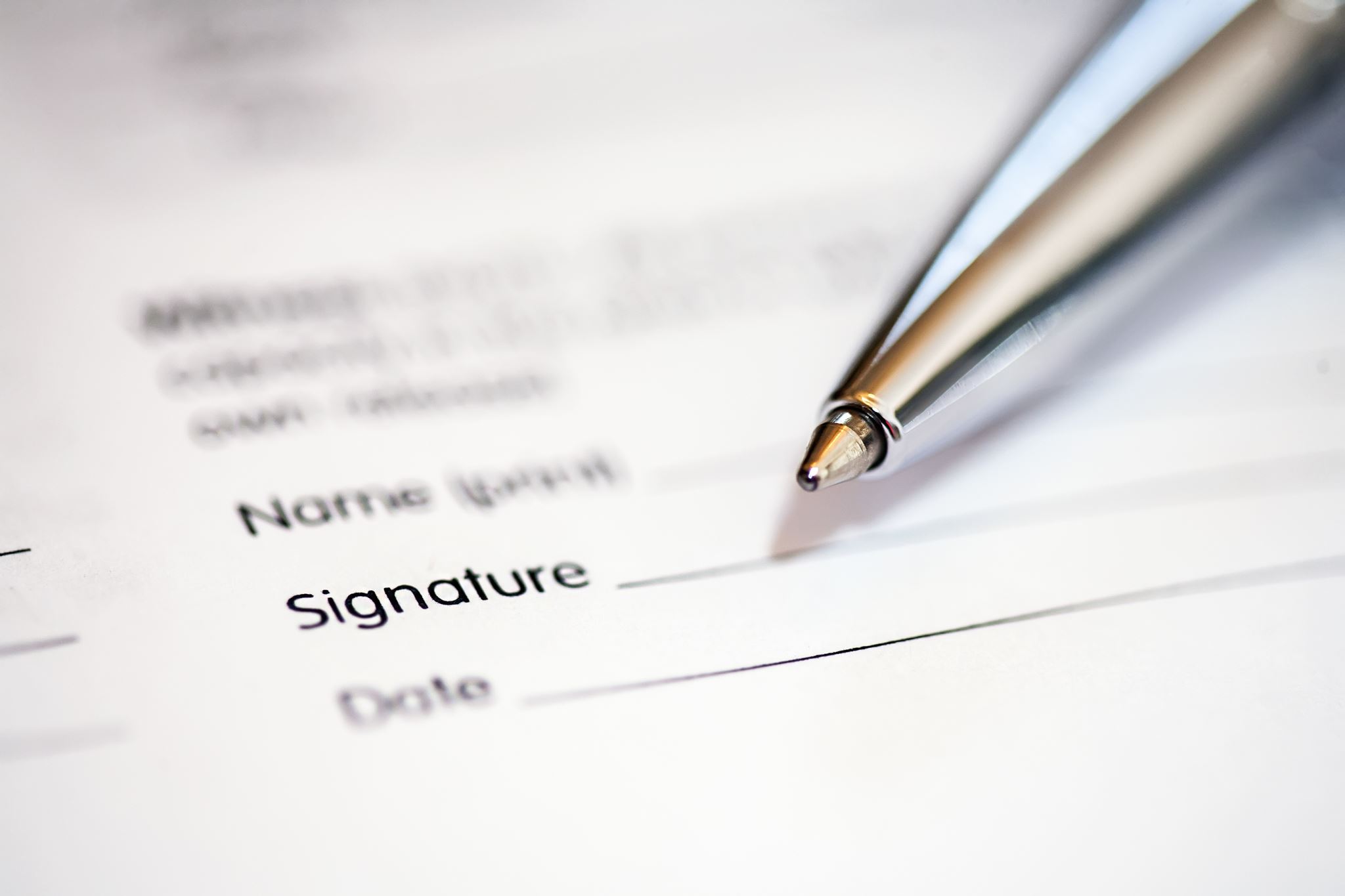 Citing your sources
Citation Resources
Help and How to: How to Cite 
Chicago (Author-Date) style guide
Wrap up
Political Science subject guide - POLI 322 Course guide provides quick access to key resources 
The poli subject librarian (Michelle) is here to help
Your sources must collectively answer your research question
Evaluate everything you cite in your assignments
Properly cite all your sources!
Need help, ask us!
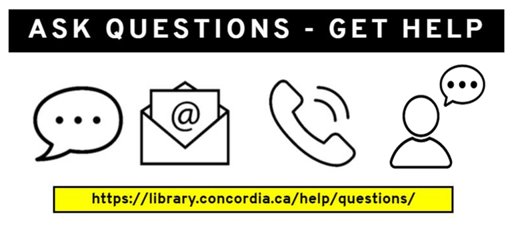 Michelle.Lake@Concordia.ca